Vooraf
Deze presentatie is bedoeld als overdracht van onze kennis en ervaring voor mensen die met de verzorging van knaagdieren en konijnen bezig zijn. Het zijn handvatten voor de hulp aan deze dieren. Het is niet bedoeld als een vervanging van de dierenarts maar ondersteuning van de arts door herkenning van aandoeningen om accurate informatie te geven of zelf een behandeling te starten die niet door de dierenarts behoeft te worden gegeven.
23
01
[Speaker Notes: Na 23sec]
Onderwerpen :
Algemene indruk
Vacht

Ogen
Neus
Gebit
Spijsvertering
Gewrichten
Huid
Oren

Longen en hart

Geslachtsorgaan
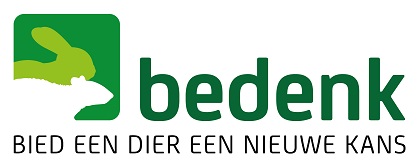 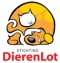 40
02
[Speaker Notes: Na 40sec]
Indicaties zijn vaak samenhangend,soms complex en soms verwarrend.
Algemene indruk
Vacht

Ogen
Neus
Gebit
Spijsvertering
Gewrichten
Huid
Oren

Longen en hart

Geslachtsorgaan
Uiting van ongemak , Pijn, Oorzaak en gevolg , Reacties , Seizoenen hebben invloed , Zichtbaar en Onzichtbaar , Verborgen en indirecte aandoeningen , Prooidier
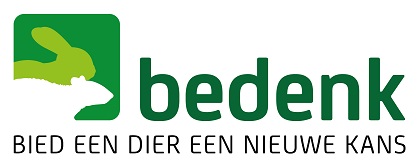 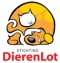 03
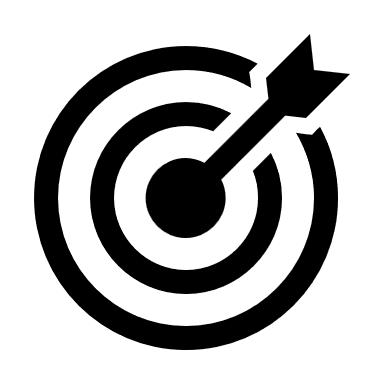 [Speaker Notes: Bespreken en KLIK]
Algemene indruk : Indicatie                                        nog geen diagnose
Wat is de houding van het dier ? 
Is er verandering in houding ?

Schuin houden van de kop !
Verdenking van 
               Encephalotozoon Cuniculi (EC)
               Trauma
               Hersenaandoening
               Oorontsteking
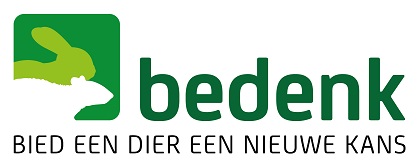 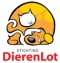 04
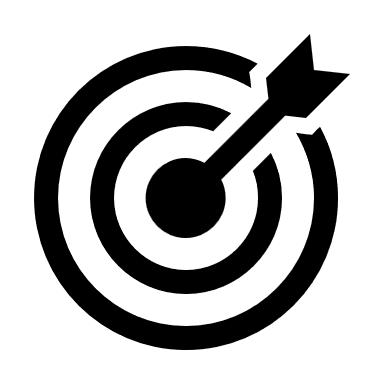 [Speaker Notes: EC
hoofdtrekken
wankel lopen
spasmen
urine-incontinentie]
Algemene indruk : Indicatie
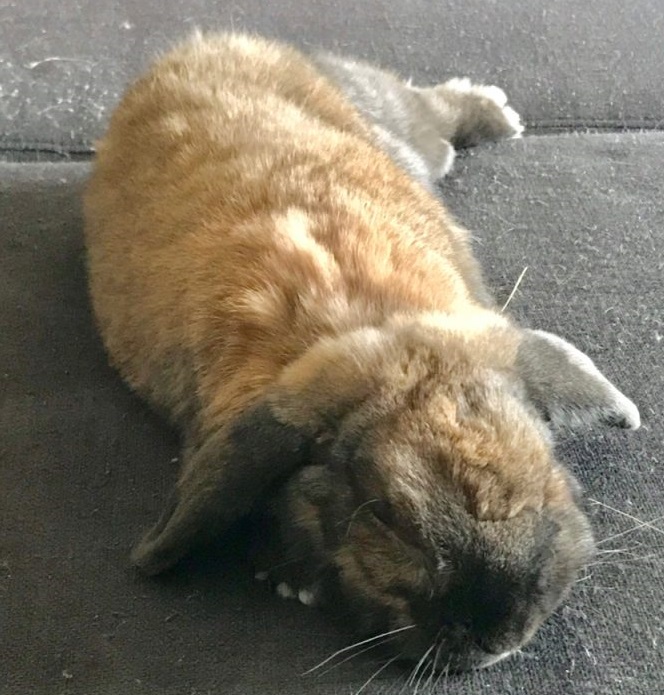 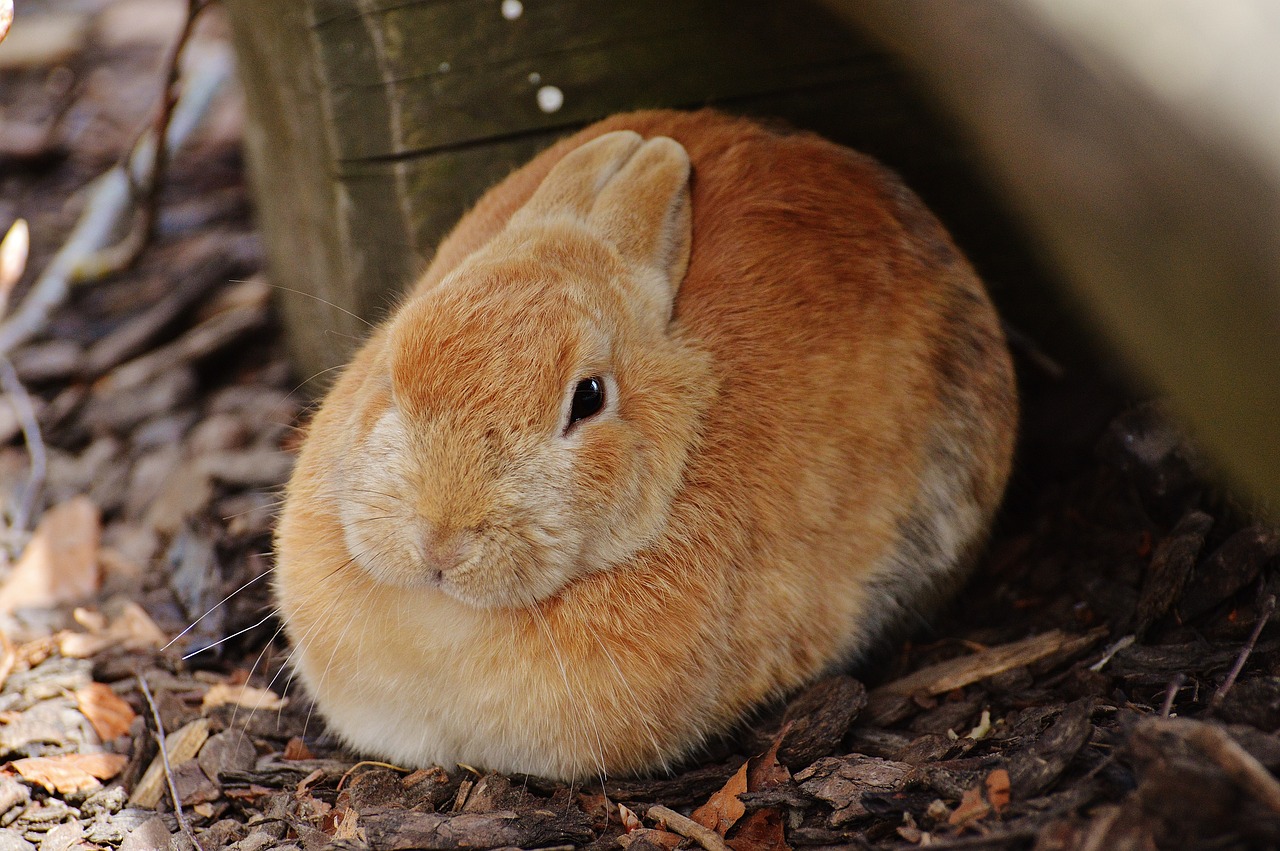 Wat is de houding van het dier ? 
Is er verandering in houding ?

Opbollen !
Rug opzetten !
Strekken !
Rollen ! 
Wisselen van houding !
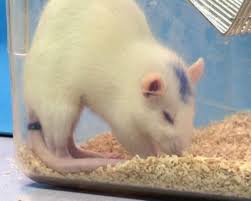 Pijnreacties op aandoeningen
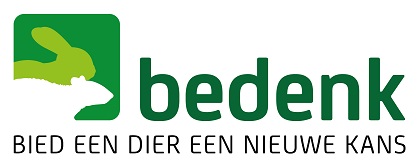 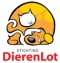 05
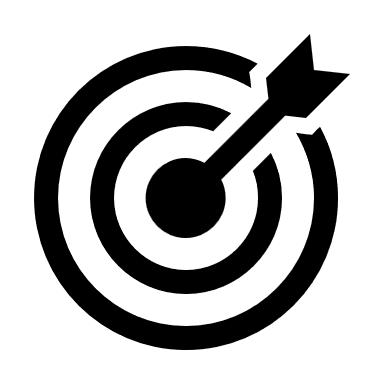 Algemene indruk :
Wat is de houding van het dier ?
Is er verandering in houding ?
Hoe is het gedrag van het dier ?
Is er verandering in het gedrag ?
Hoe beweegt het dier ?
Hoe reageert het dier ?
Hoe ziet het dier eruit ?
Hoe is de alertheid ?
Is er gewichtsverlies ?
Pijn !
Kwetsuur !
Verstoring ! 
Stress !
Slechte conditie


Obesitas
Wees bewust van :
Wat was en is de situatie van het dier (waarvan, waaruit, waarin, waarmee)
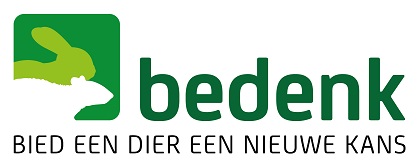 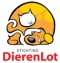 06
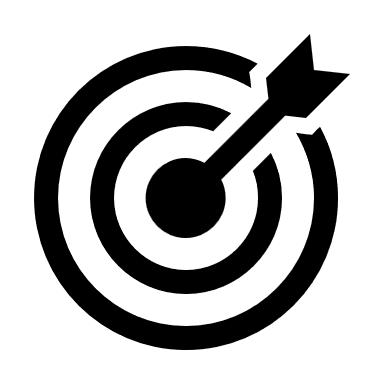 Vacht :
Neem in ogenschouw :
Hoe ziet de vacht eruit ?
Hoe voelt de vacht aan ?
Soort vacht
Verblijf situatie
Leeftijd
Seizoen
Gevecht of liefdes schade
Zelf aangedaan
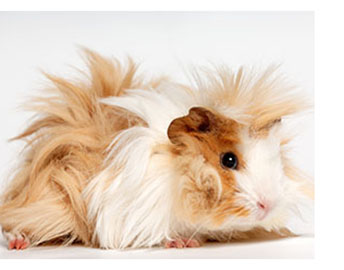 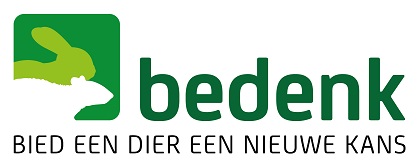 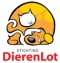 07
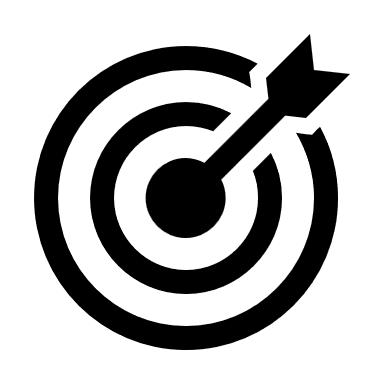 Vacht : Klitten  /   Vervilting
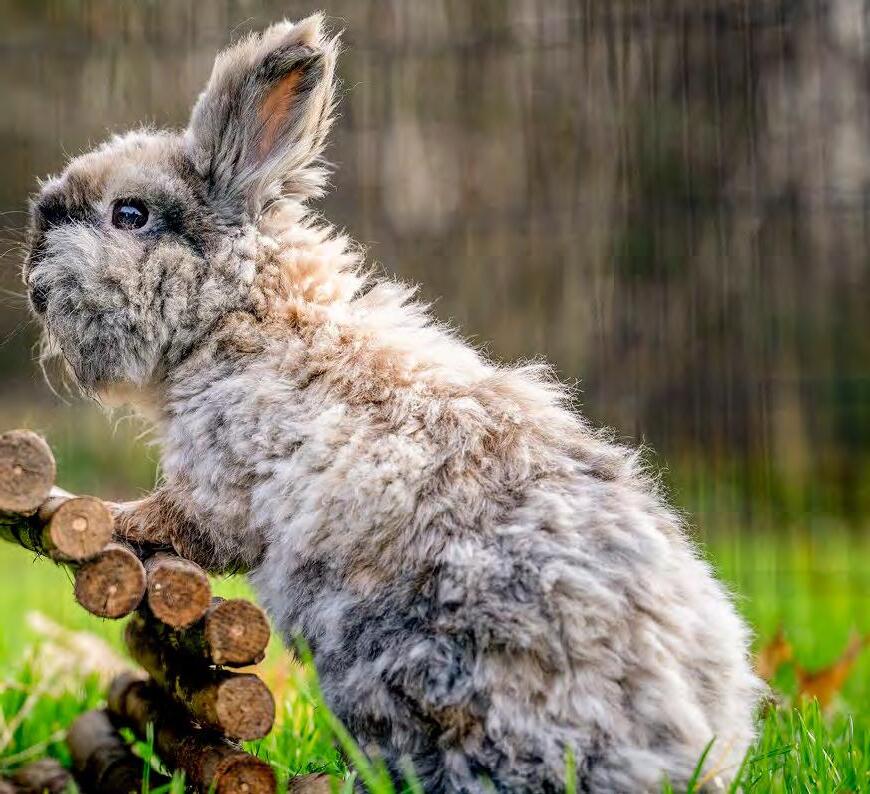 Zomerkleed
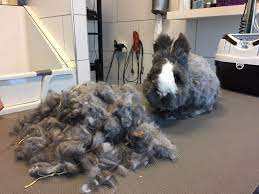 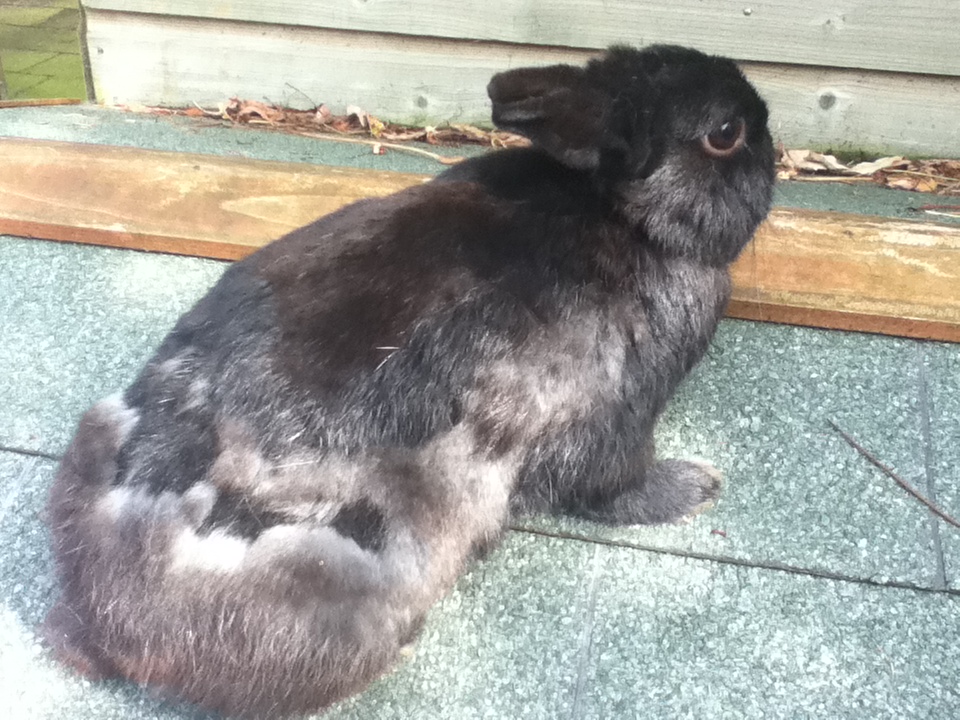 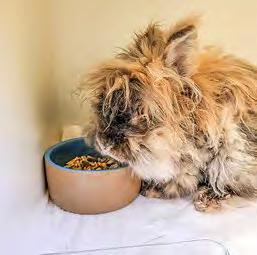 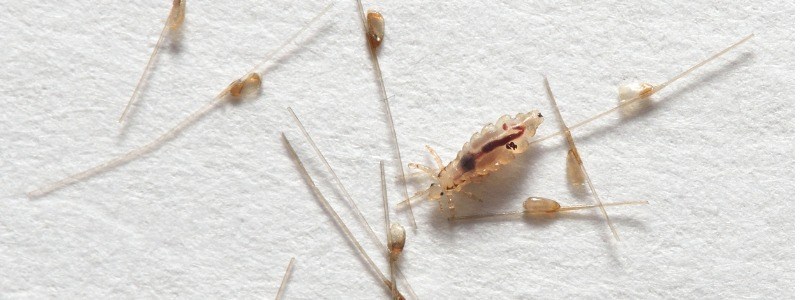 Einde van de rui
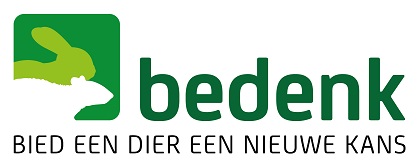 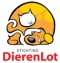 08
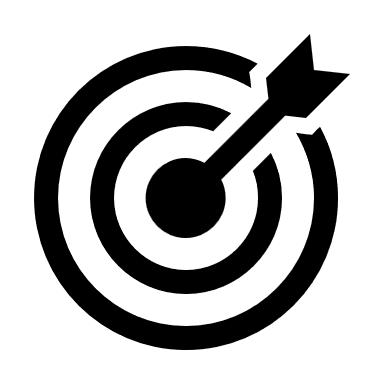 Vacht : Vlo
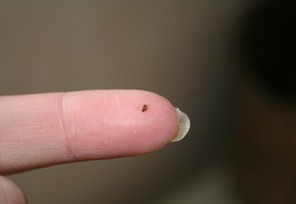 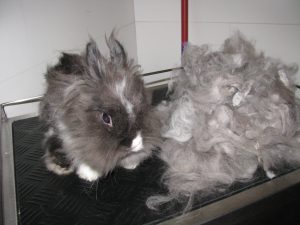 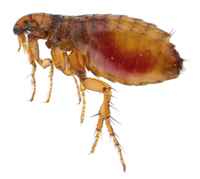 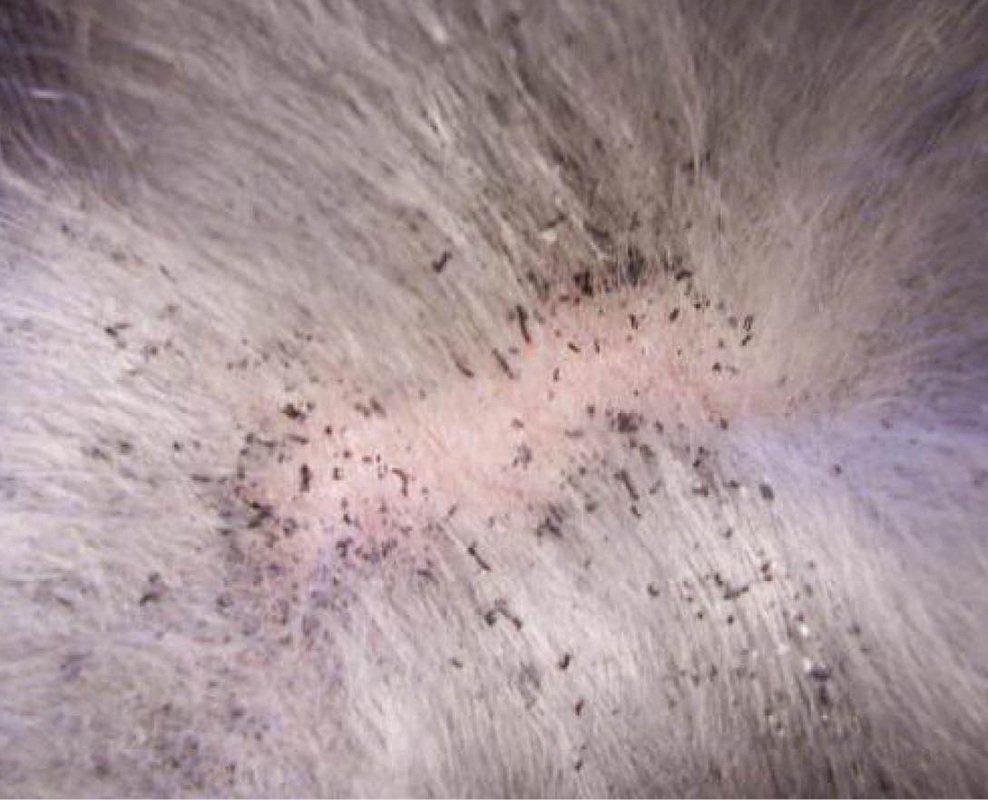 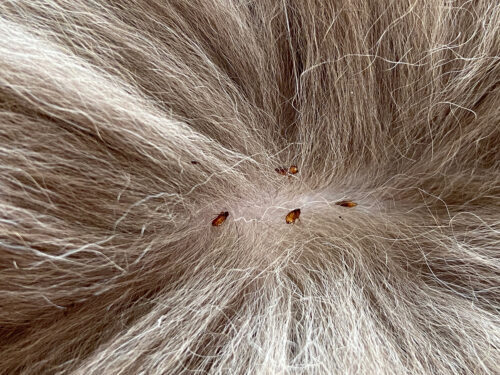 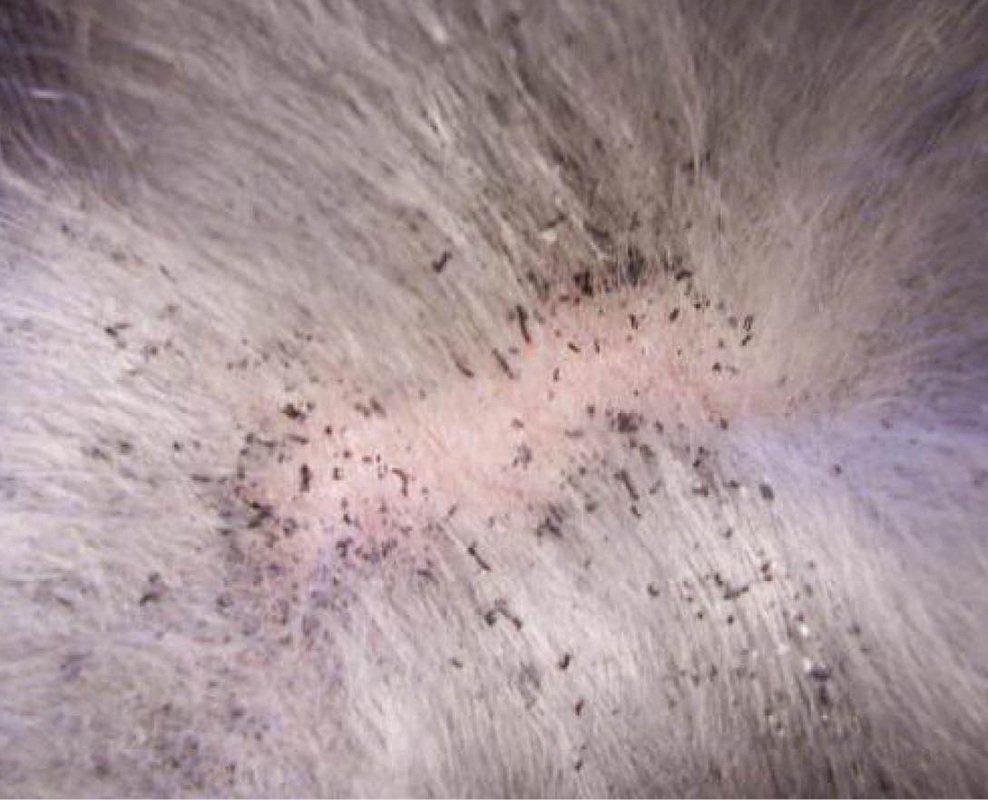 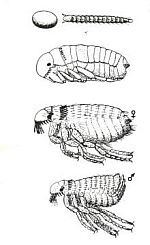 Er zijn verschillende soorten vlooien en ze maken geen onderscheid in soort voedselbron
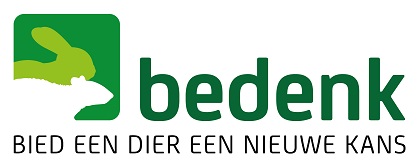 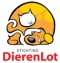 09
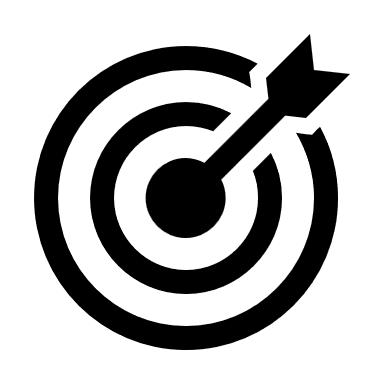 Vacht : Vlo bestrijden (advies)
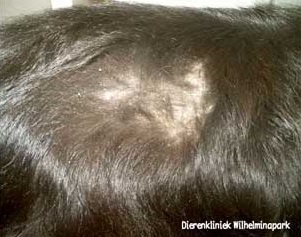 Selamectine
Imadocloprid
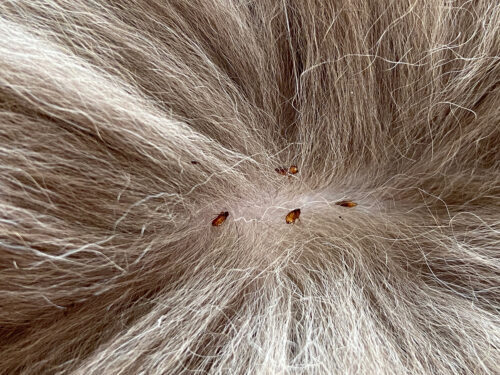 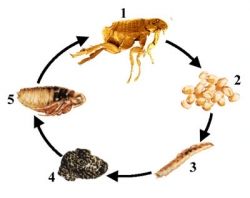 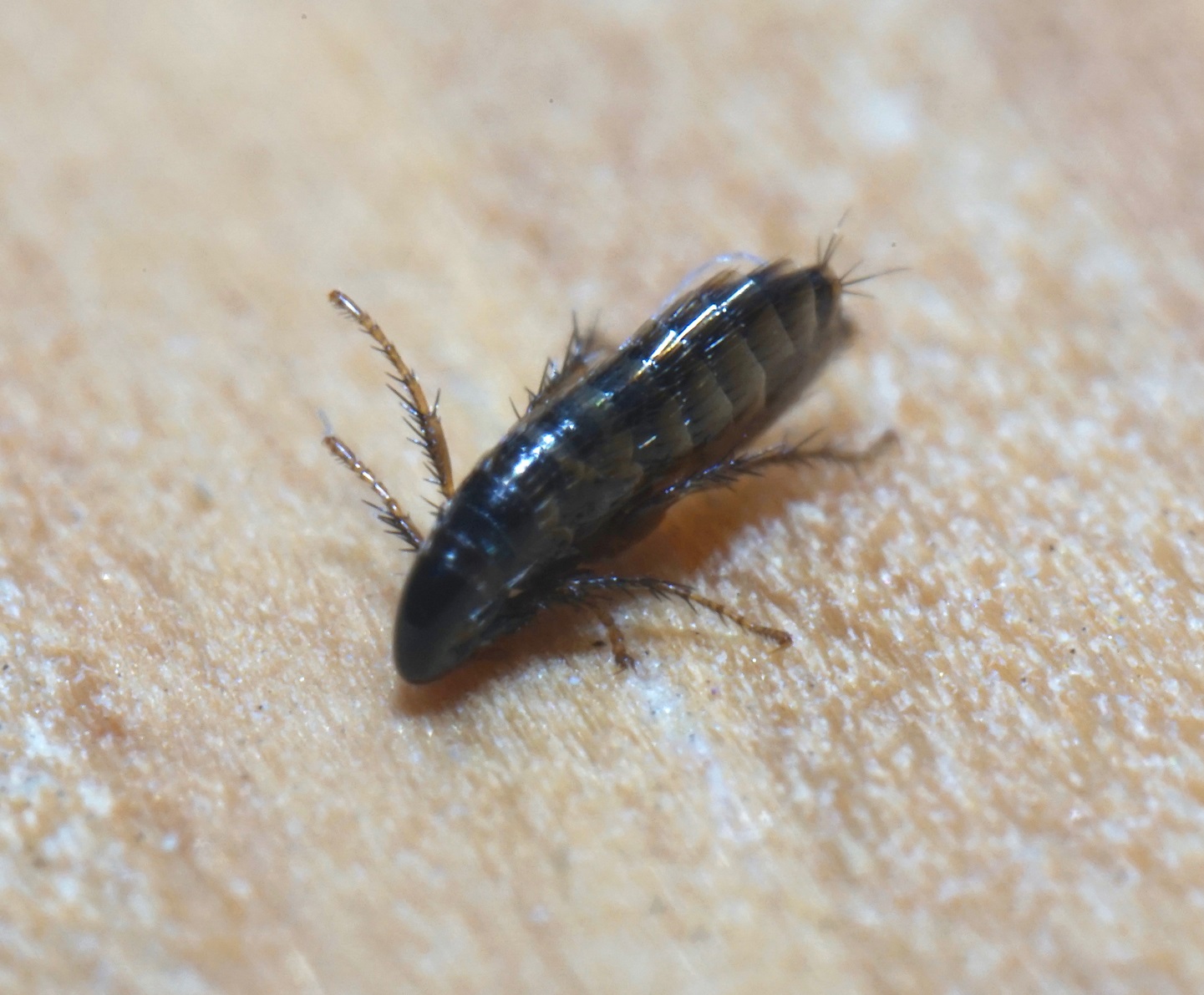 Permethrin
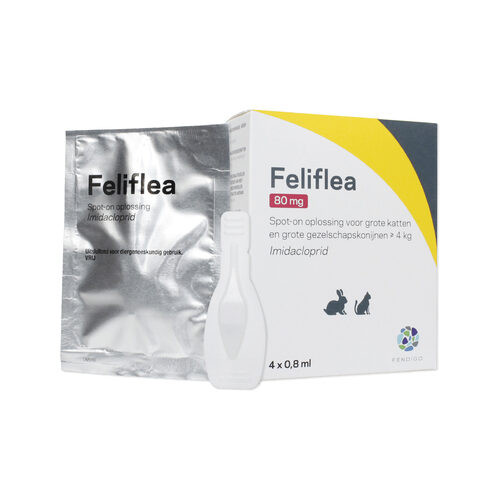 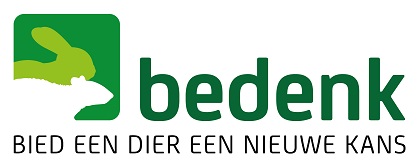 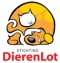 4+
10a
[Speaker Notes: Na 4,5sec]
Nooit ongedierte bestrijden met Fipronil
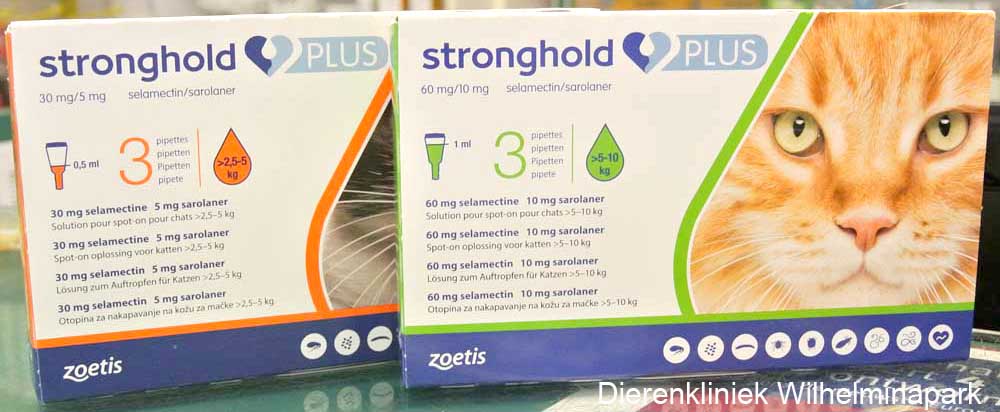 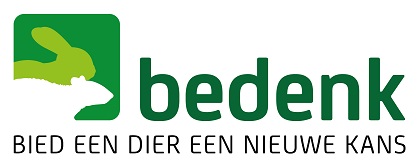 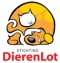 3
10b
[Speaker Notes: Na 3sec]
Vacht : Luis
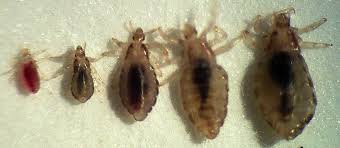 Neten (larve stadium van de luis) houden zich vast aan haren
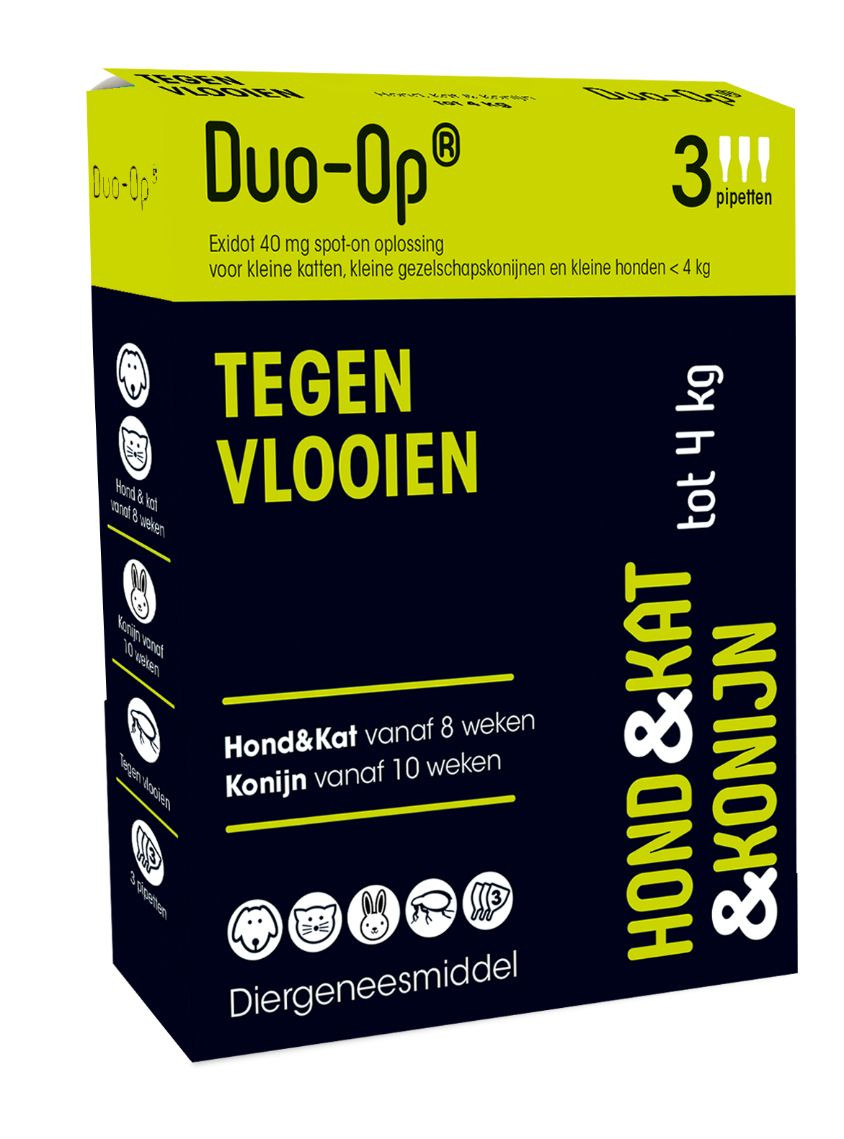 Bestrijding hetzelfde als tegen vlooien
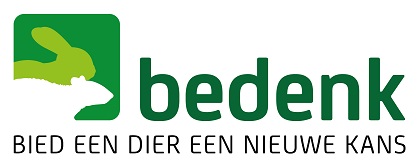 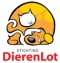 11
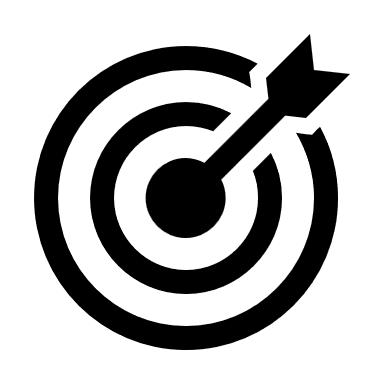 Huid : Let op
Opties :

Gevolgen van ongewenste gasten
Bacteriën
Ontsteking / abces
Vechten
Ongeluk / val
Gewone droge huid
Uitdroging (Turgor)
Zonneschijn schade

Inwendige zwelling / tumor

Schimmel
Roodheid 
Schilfers
Wonden
Bulten
Droogheid
Verkleuring
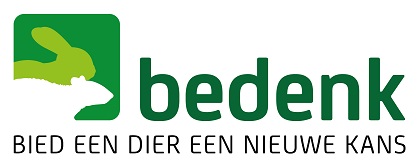 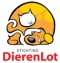 12
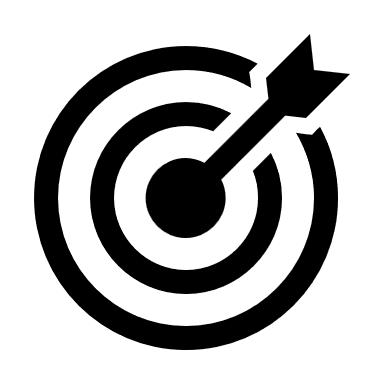 Huid : Mijt
Vachtmijt :
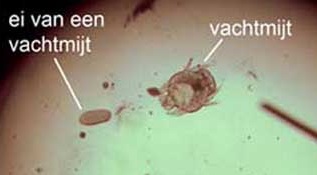 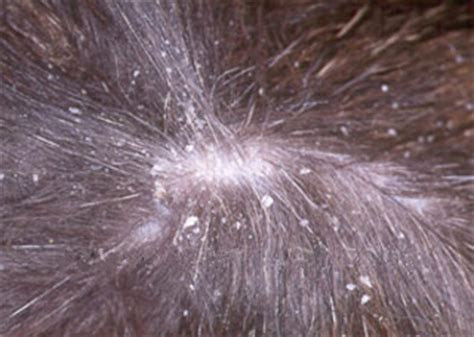 Op het haar en aan de haarwortel
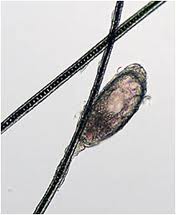 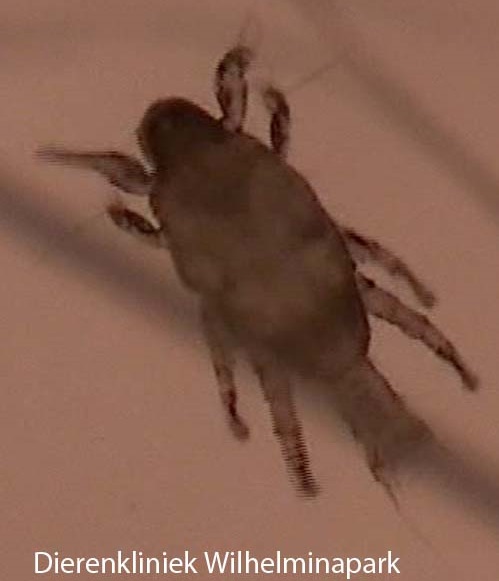 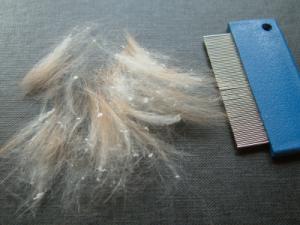 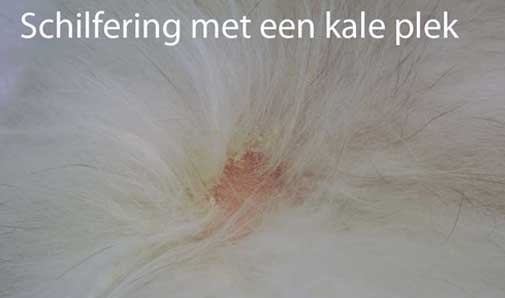 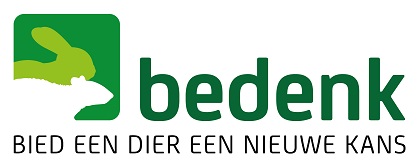 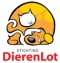 13
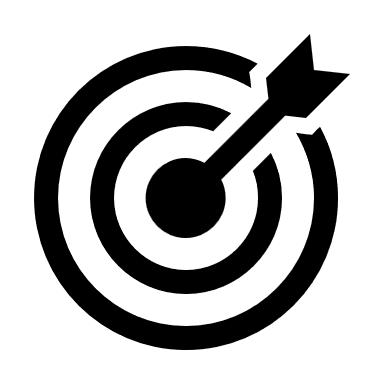 [Speaker Notes: Schilfers in de vacht/roos

Losse haren
Kale plekken
Eventueel donkere puntjes op de haren
Geen of zeer milde jeuk]
Huid : Mijt
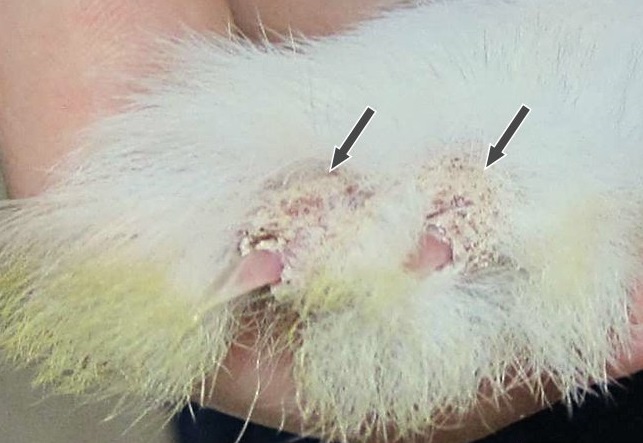 Schurftmijt :
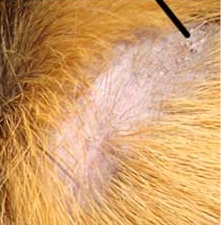 Onderhuids
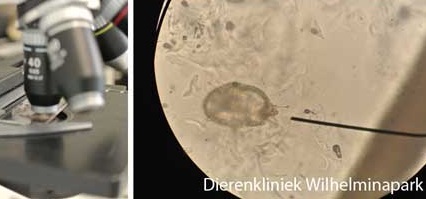 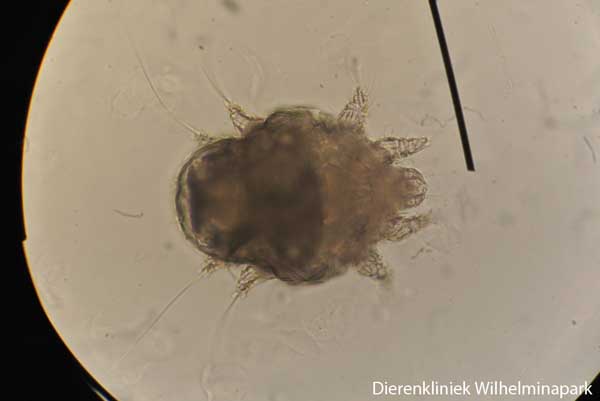 Besmettelijk
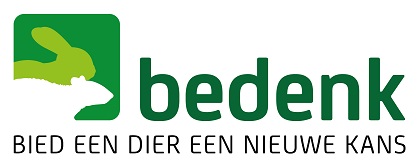 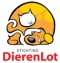 14
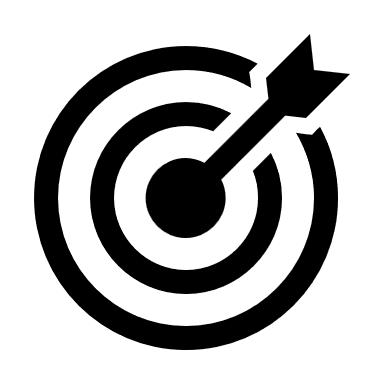 [Speaker Notes: Extreme jeuk, die zelfs een toeval kan veroorzaken

Veel krabben en bijten
Verlies van vacht en kale plekken
Onverwachte sprongen]
Huid : Mijt
Oogst of herfstmijt :
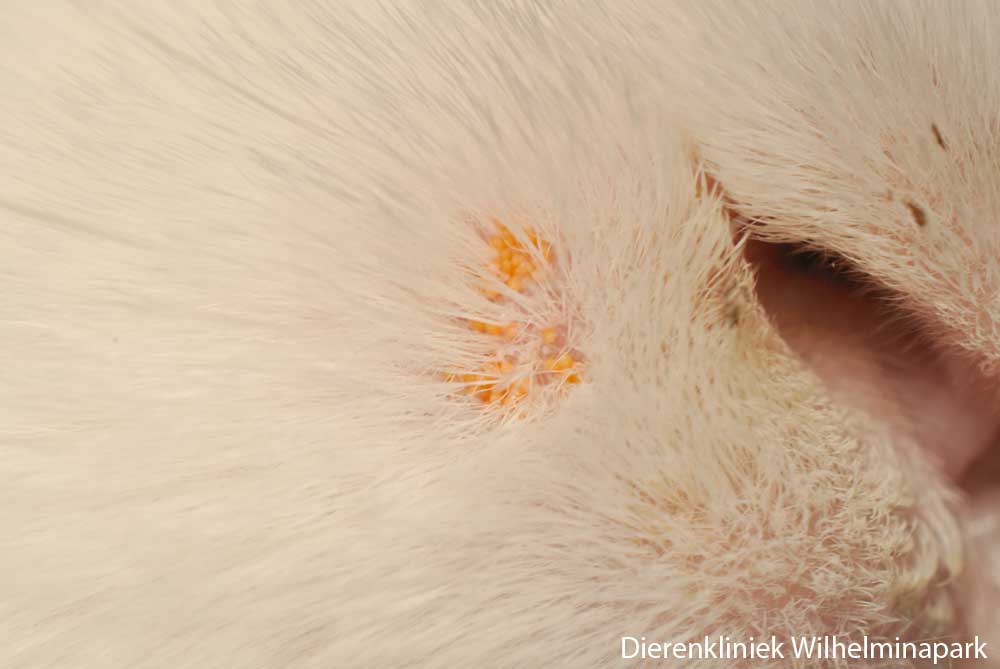 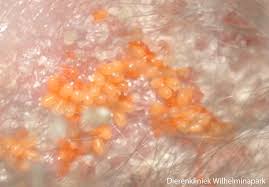 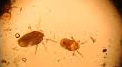 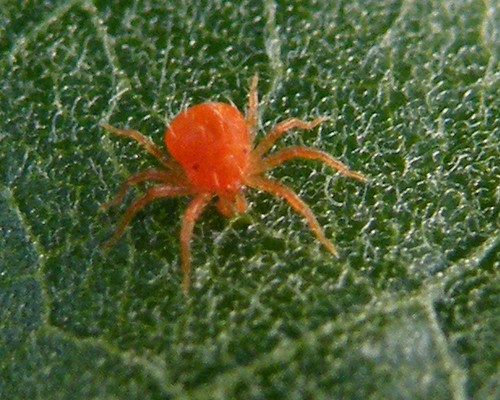 Langs de haarfollikel
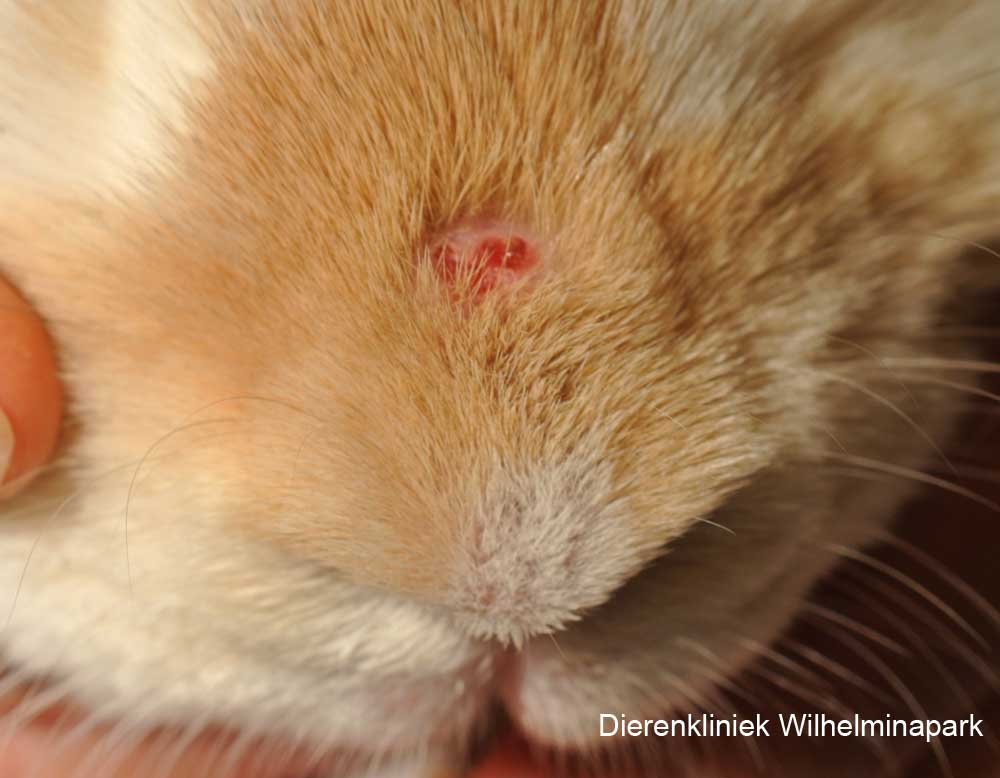 Gevolg van verwijdering ook behandelen
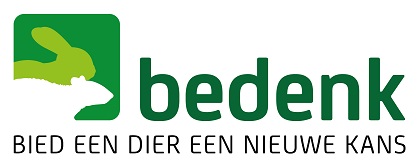 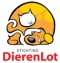 15
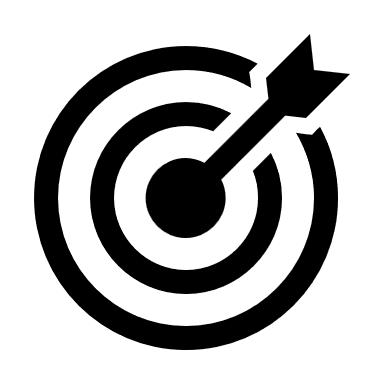 [Speaker Notes: Na behandelen met Ivomec
Geen anti-teken middel voor hond of kat gebruiken
Mogelijk nog nabehandelen met wond zalf]
Huid : Hooimijt en Bloedluis
Hooimijt :
Bloedluis :
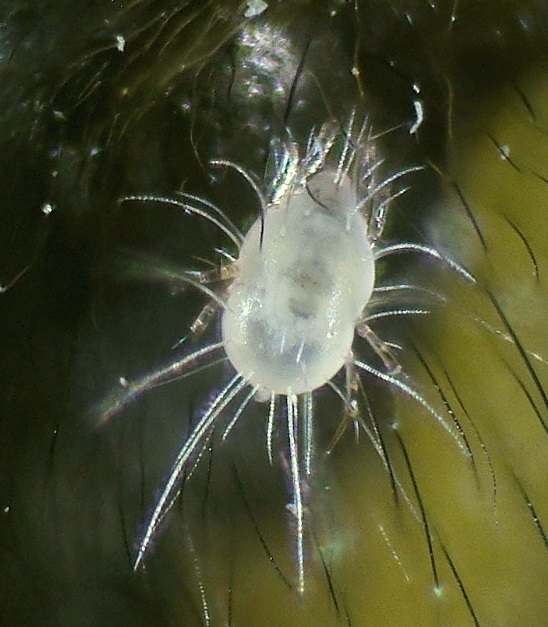 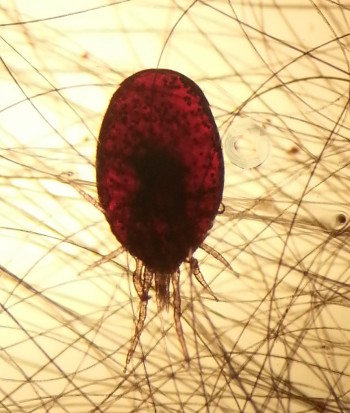 Deze parasieten zijn niet specifiek voor knaagdieren en konijnen maar kunnen voor komen en zijn irritant
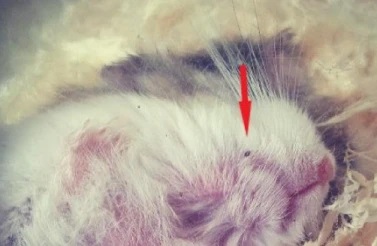 Ook wel bloedmijt
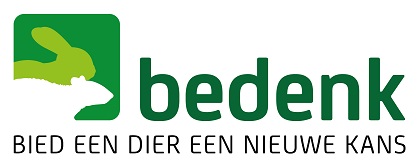 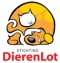 16
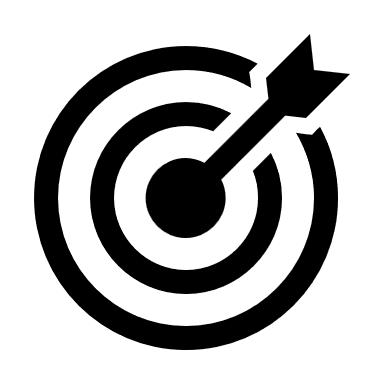 Huid : Teek
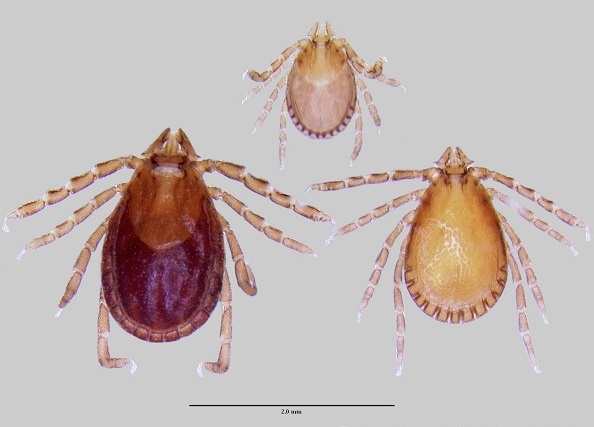 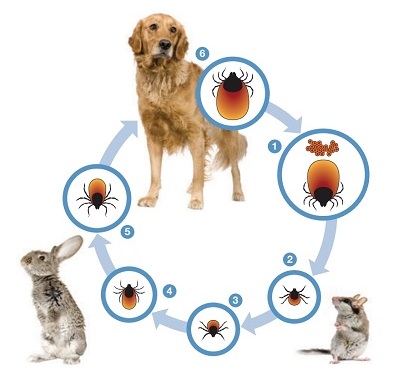 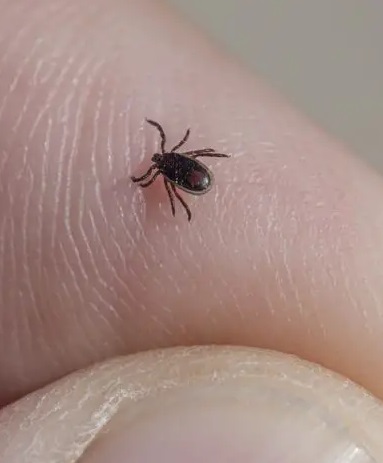 Binnendringen                                Voeden                                   Resultaat
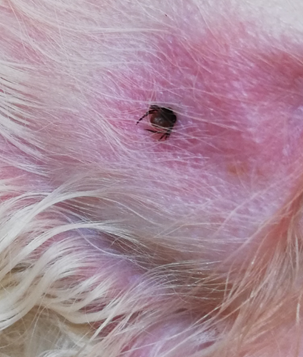 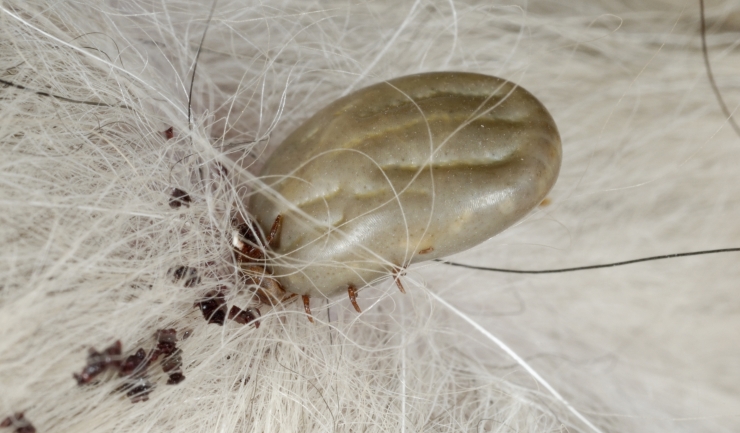 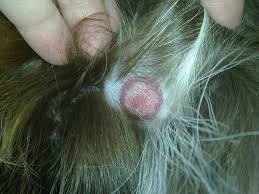 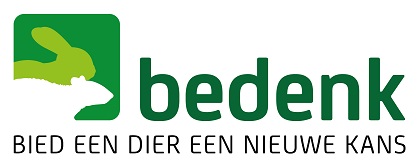 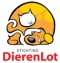 17
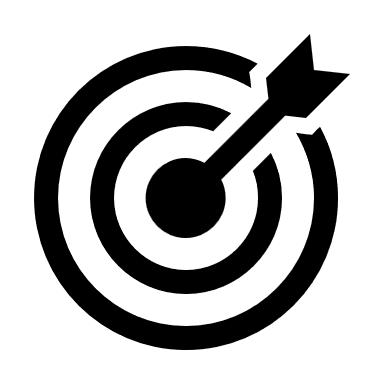 Huid : Teek
Nimph
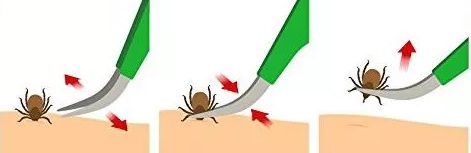 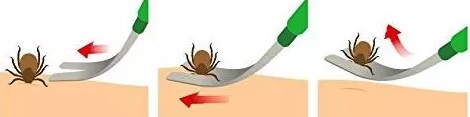 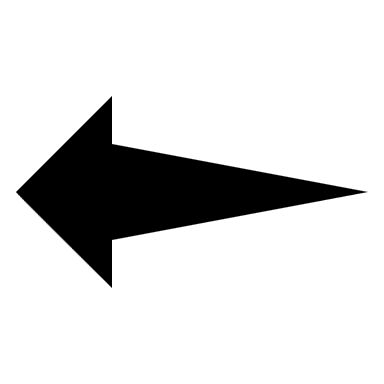 (Verwijderen)
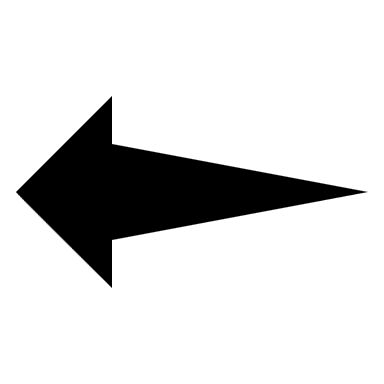 Volwassen
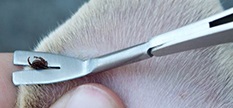 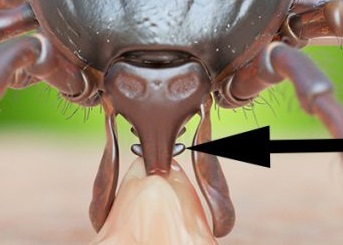 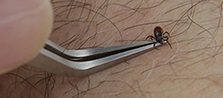 Lyme (Borrelia)
Salmonella
FSME/TBE virus
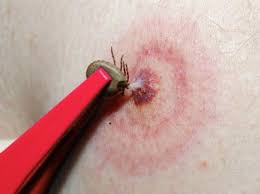 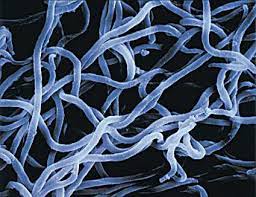 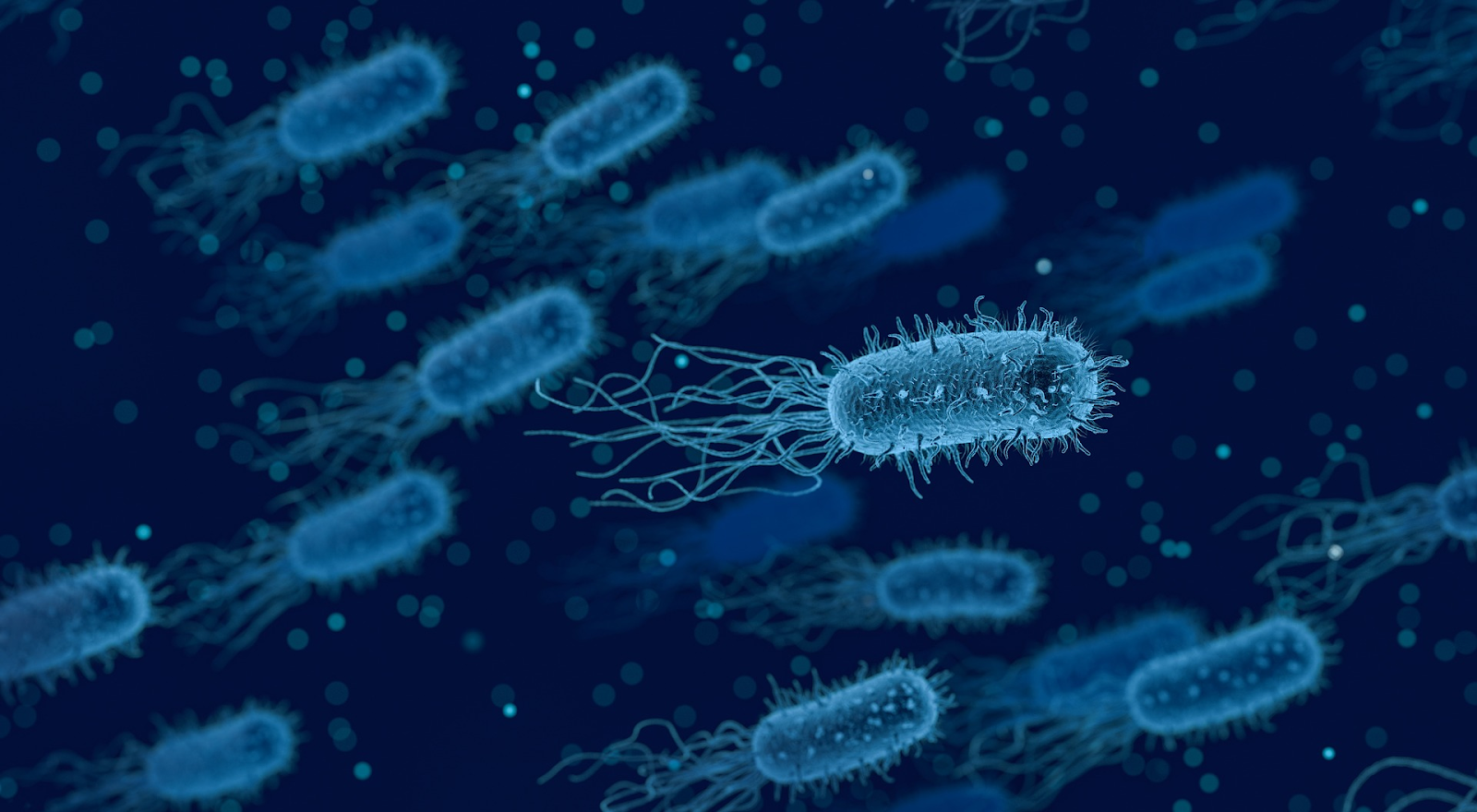 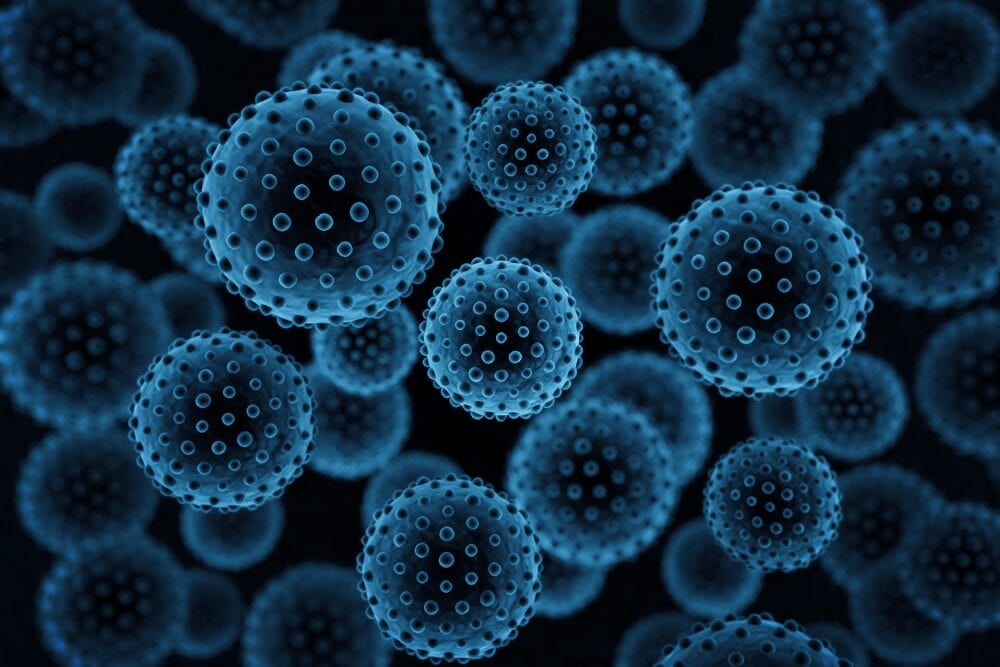 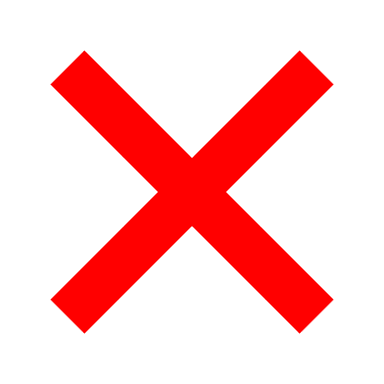 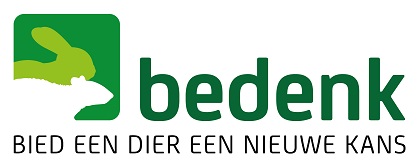 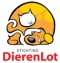 18
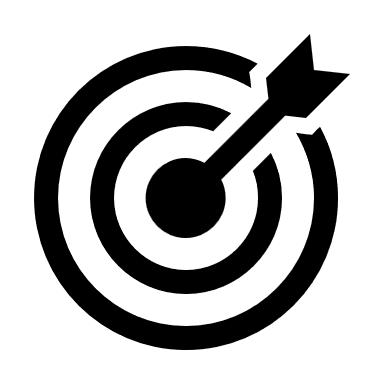 [Speaker Notes: FSME/TBE veroorzaakt hersenvlies ontsteking of hersenstam infectie]
Huid : En omgeving.
eventueel aangevuld met sarolanerhoudende producten
Bestrijding als tegen vlooien en luizen
Behandelen van verblijven en omgeving is van belang om uitbraak te voorkomen want dat is altijd nog beter dan genezen en stukken fijner voor de dieren (en mensen).
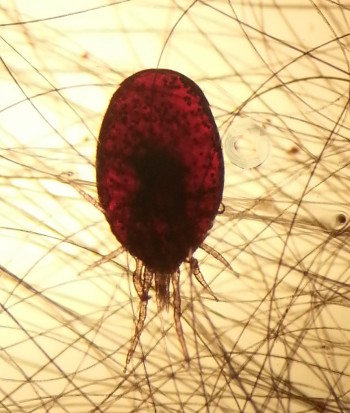 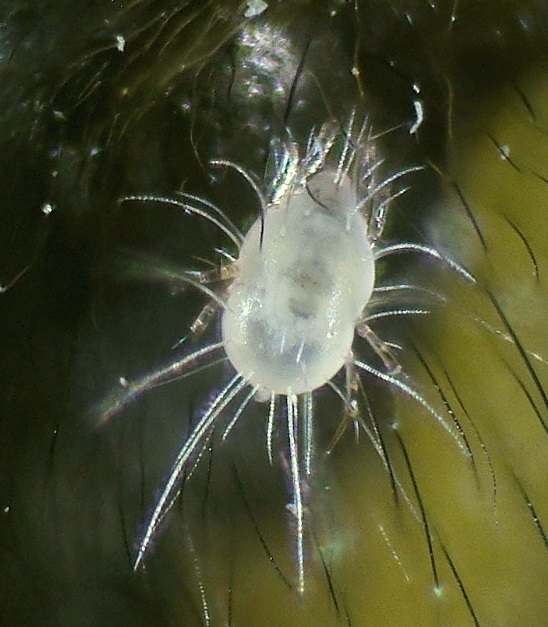 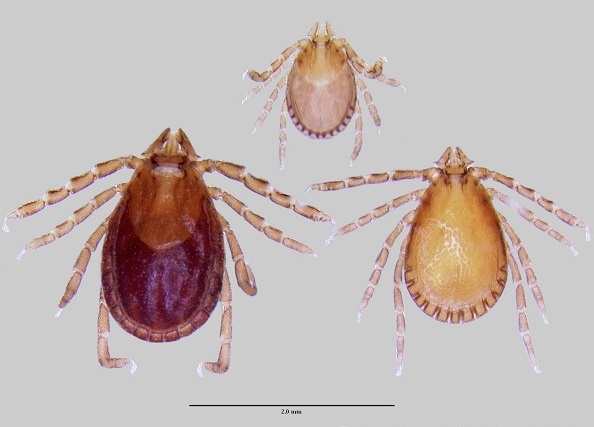 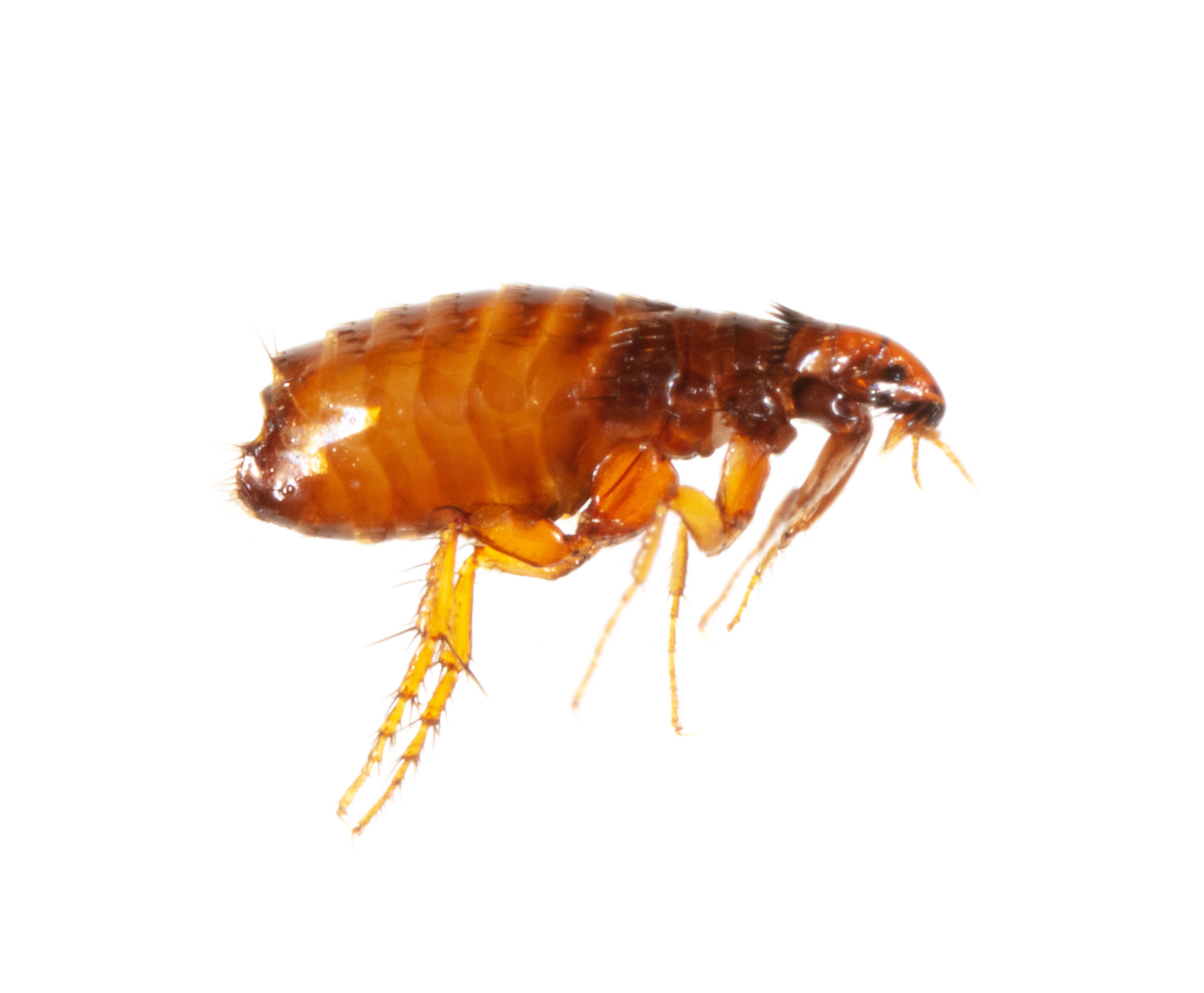 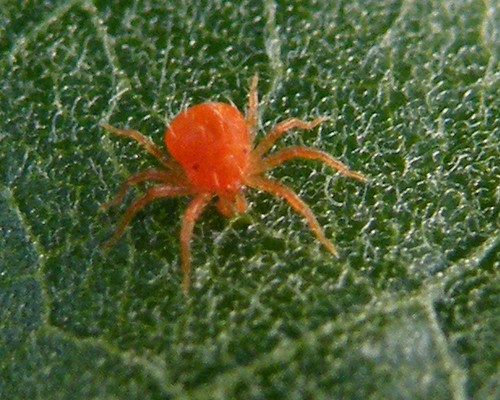 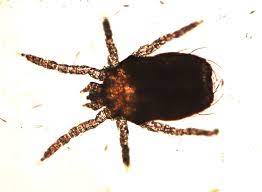 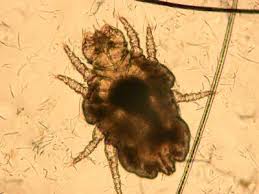 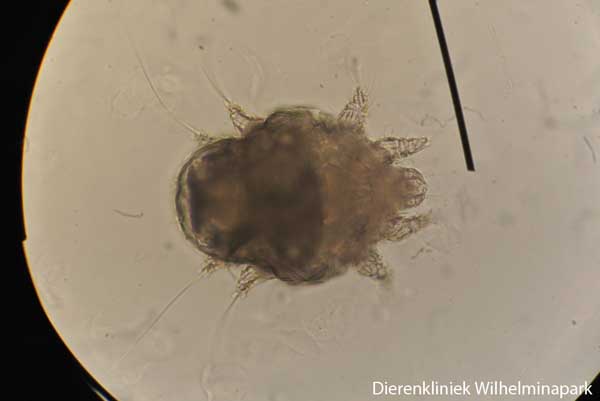 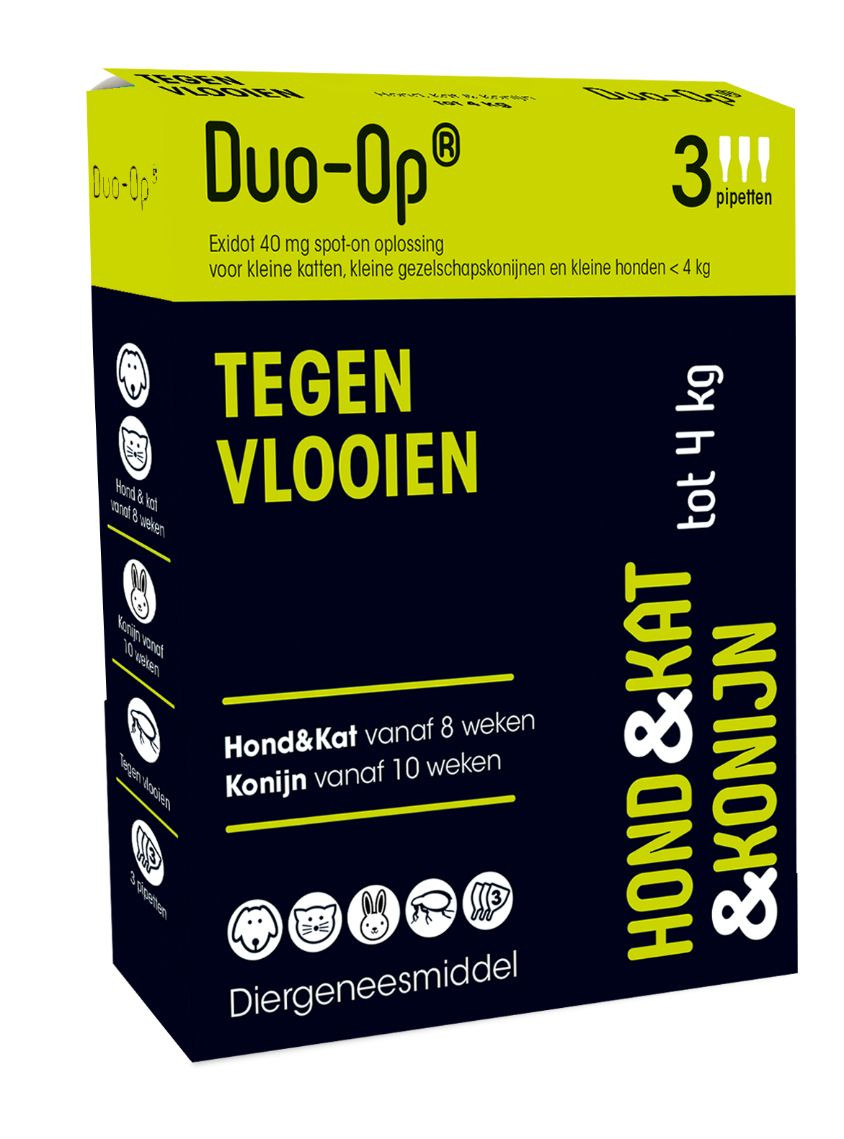 Parasitaire insecten (ongedierte) houden zich schuil in de bodembedekking, kieren en naden van het verblijf. Dus een goede hygiëne van het verblijf van je konijn en/of knaagdier is ook van groot belang om vlooien, luizen en mijten te voorkomen.
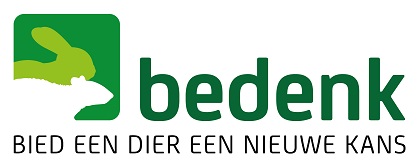 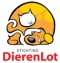 19
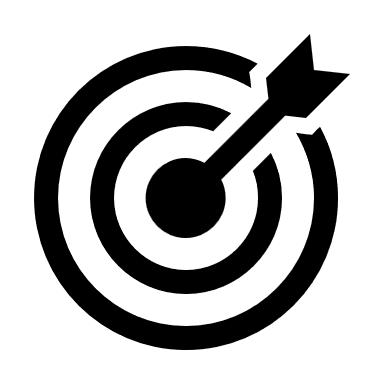 [Speaker Notes: Vlo,luis,schurft,vacht,herfst,oogst,teek,bloed,hooi]
Huid : Schimmel   en   Ringworm
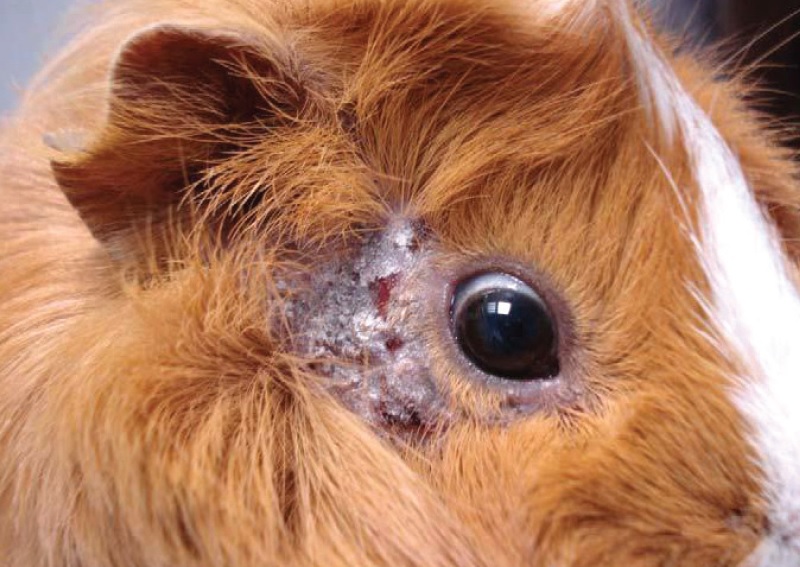 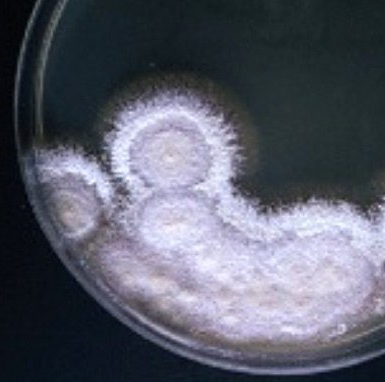 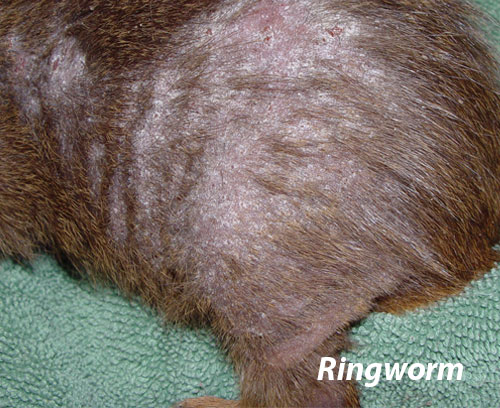 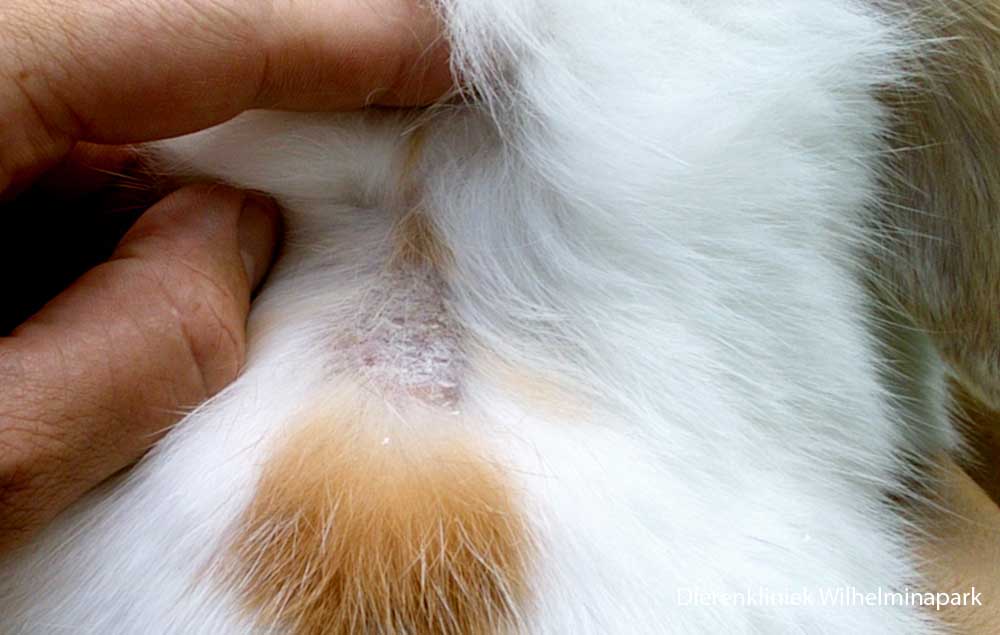 Schimmel op de rand
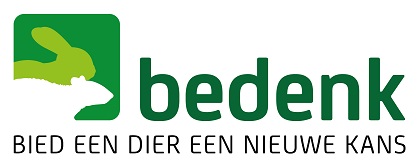 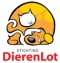 20
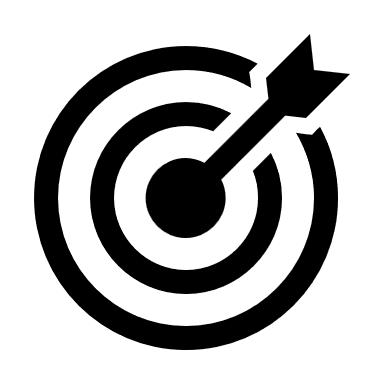 [Speaker Notes: Schimmels onder UV niet allemaal zichtbaar

Ringworm is een bacteriologische aandoening voor mensen besmettelijk

•   Clotrimazole crème or lotion;
•   Enilconazole spray;
•   Itraconazole (5-10 mg/PO, q 24 h) sid gedurende 15 dagen;
•   Terbinafine (8-20 mg/kg PO, q24h);
•   Ketoconazole (10-15 mg/kg PO q 24h) (not to be used in breeding animals);
•   Miconazole crème.]
Huid : Schimmel
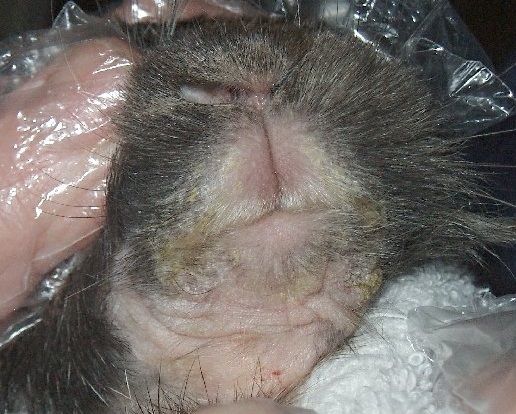 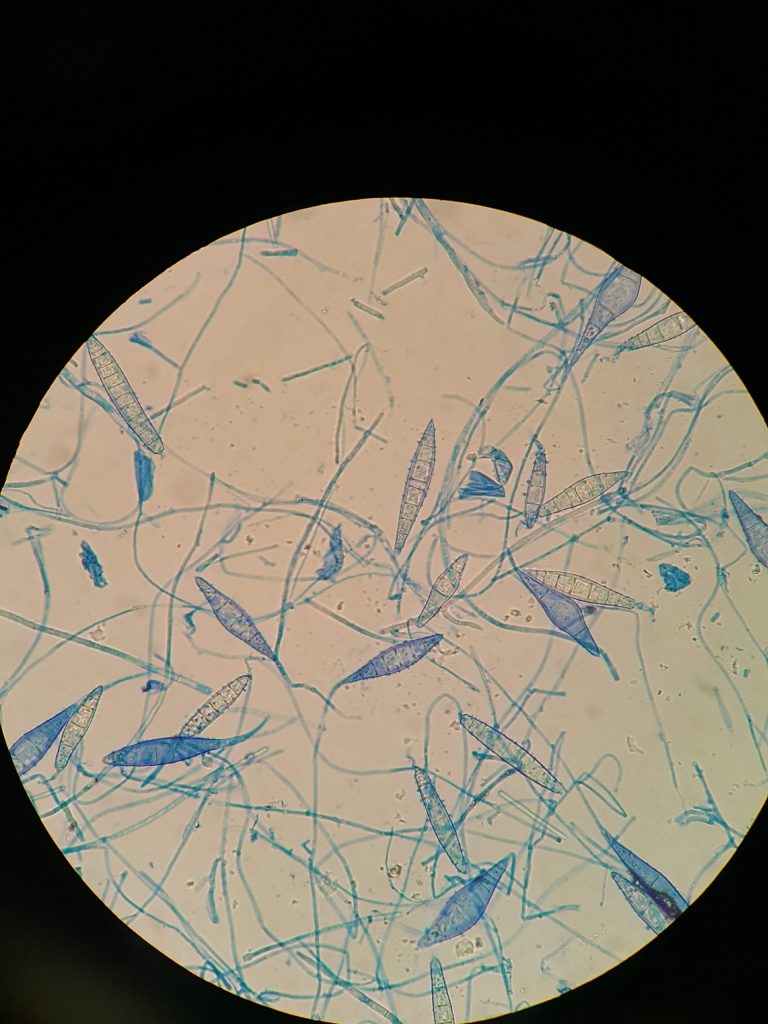 Besmettelijk
Als schimmels doorwoekeren worden er harde korsten en plekken gevormd, die kunnen gaan bloeden en ontsteken.
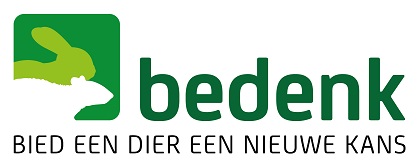 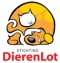 21
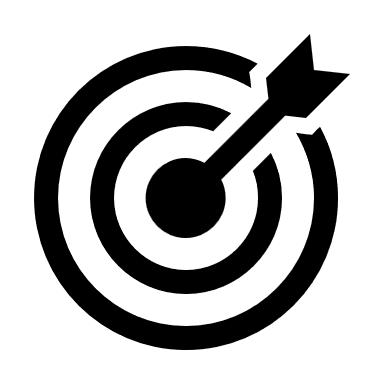 Huid : Verwondingen »» Abcessen
Abcessen  zijn afgesloten ontstekingen door penetratie van iets in de huid.
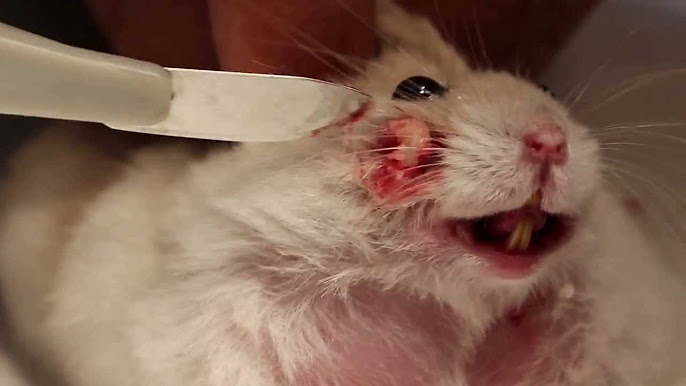 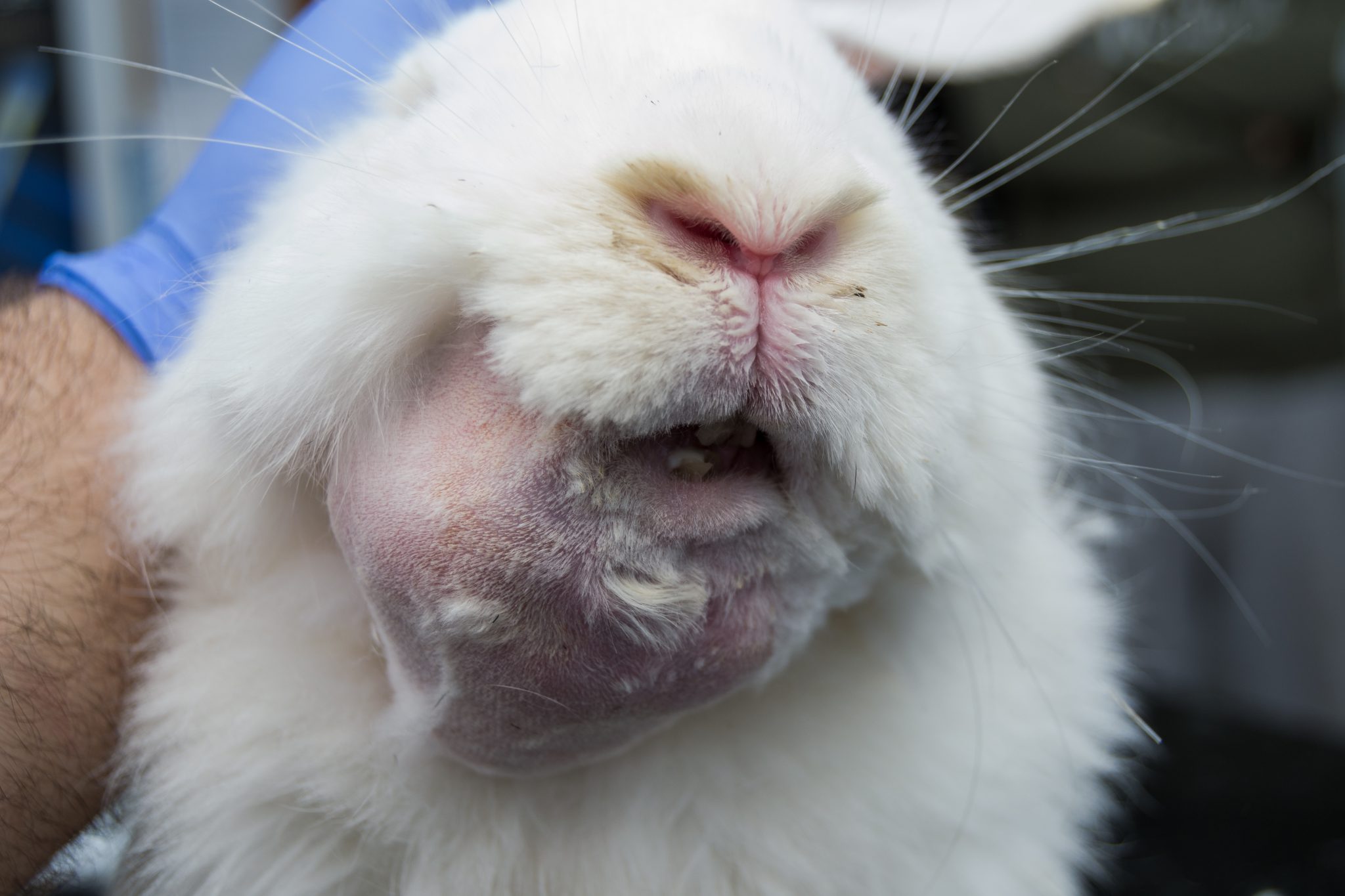 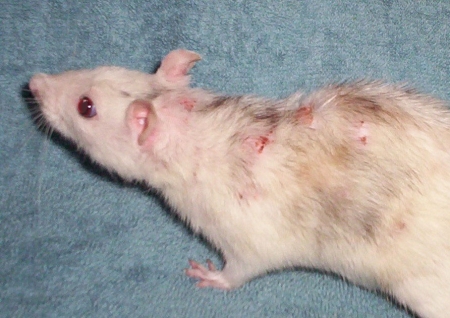 Barberen
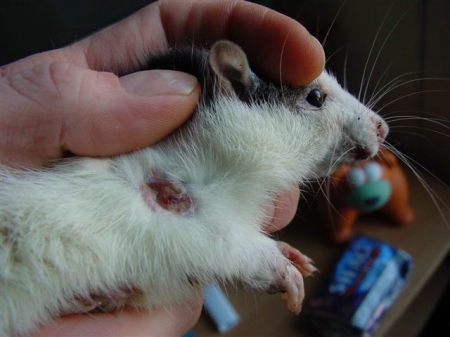 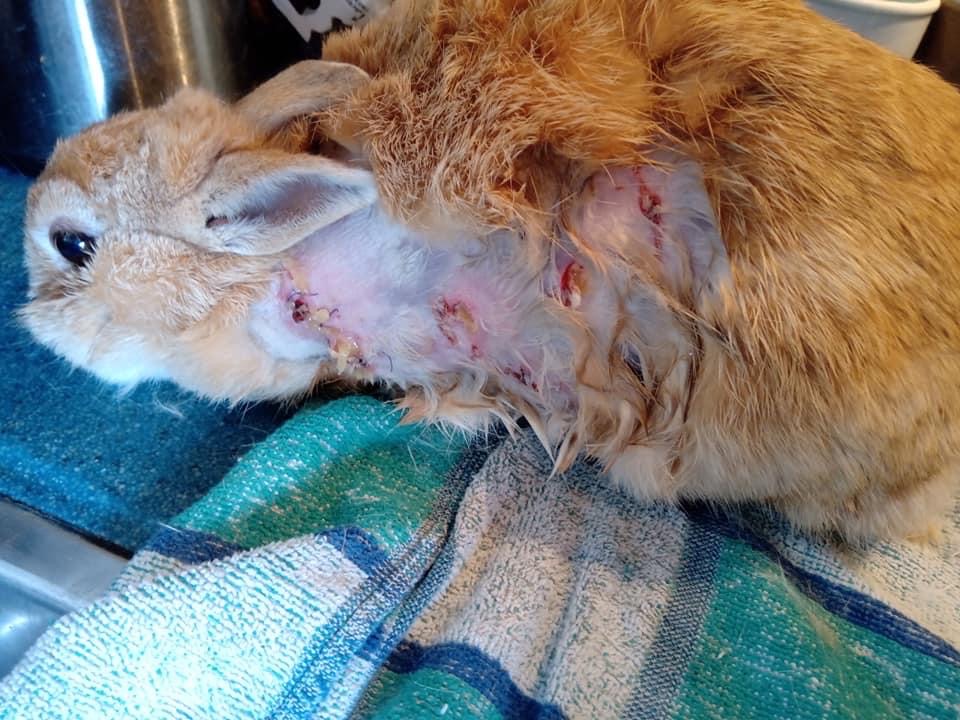 Zorg dat het verblijf veilig is !     Zet geen dieren zomaar bij elkaar !     Hygiëne !
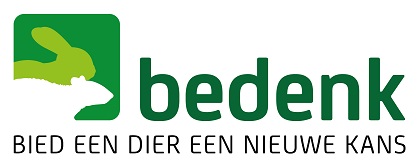 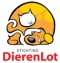 22
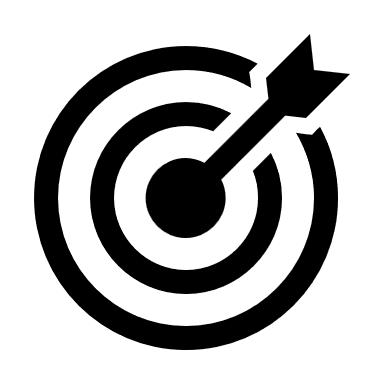 Huid : Inwendige cystes of tumor
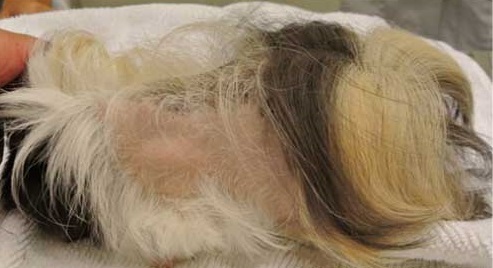 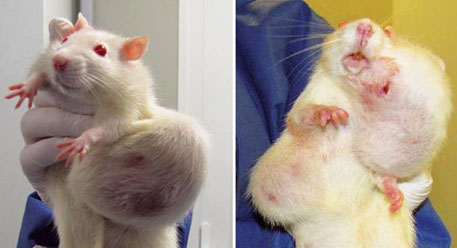 Tumor in het haarzakje
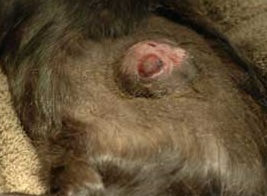 Duidelijke Tumoren
Cysteuze ovaria uit zich door kaalheid
Tepeltumor
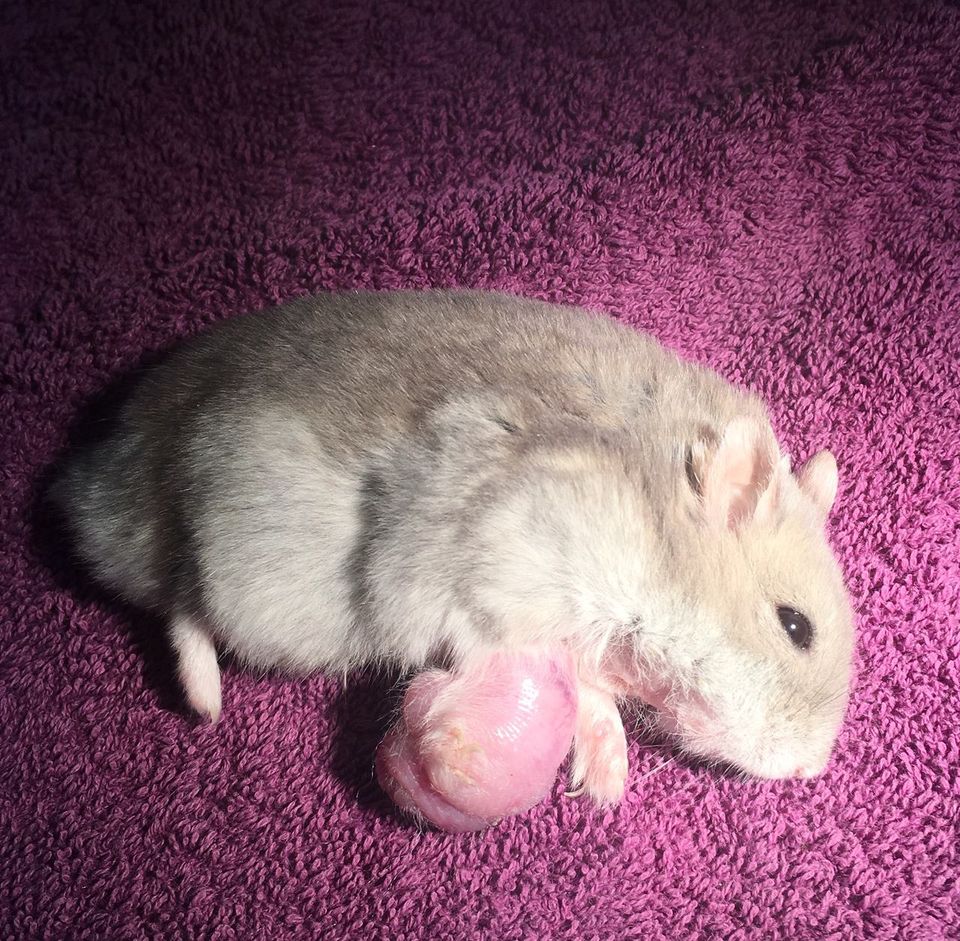 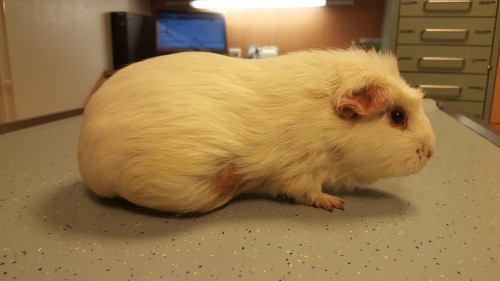 Groei van binnenuit (goedaardig/kwaadaardig)
Beschadigde, kale, verkleurde, uitgerekte en/of opgezette huid wordt veroorzaakt door slechte doorbloeding en/of hormonen en kunnen duiden op een inwendige cyste of tumor
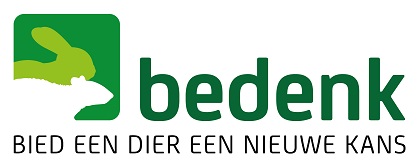 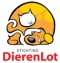 23
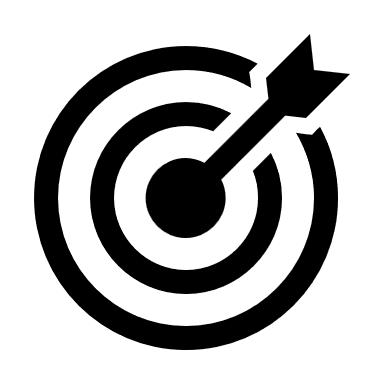 [Speaker Notes: Er zijn 3 soorten cysteuze ovaria volgens de literatuur:Sereuze cystes of Cystic Rete Ovarii (deze komen het meest voor)
Folliculaire cystes (deze reageren op een hormonale therapie)
Parovariële cystes (komen zelden voor)]
Huid : Samenvattend
Schilfers op de huid, bulten,
open en/of kale plekken :
Denk aan vachtmijt
Denk aan schurftmijt
Denk aan oogstmijt
Denk aan ringworm
Denk aan verwonding
Denk aan abcessen Denk aan een droge huid
Denk aan barberen
Denk aan inwendige gezwellen


Denk aan een thymoomDenk aan schimmel
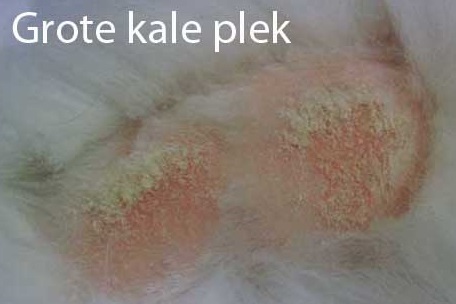 Slechte conditie verbloemt soms ernstige aandoeningen
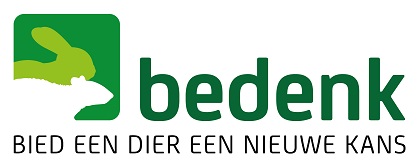 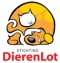 24
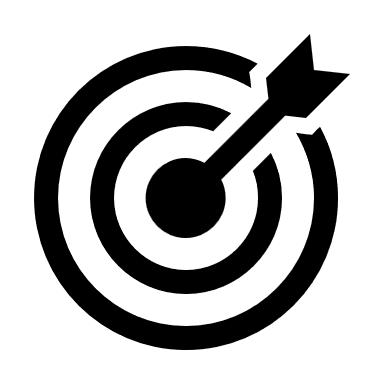 Oren : Wonden
Mogelijk veel bloedverlies 
Angst houding en verstoppen
Als de bloeding is gestopt ontsmetten.
Later wondspray of honingzalf gebruiken als bescherming.
Regelmatig controleren
Schade kan zichtbaar blijven verder geen gevolgen
Erge bloeding dichtdrukken (steriel).
Ernstige schade laten hechten.
Mannetjes bij elkaar gaat meestal fout.
Als het door een gevecht is gekomen dan samenstelling van de groep heroverwegen.
Als het door scherpe voorwerpen is gekomen deze weghalen
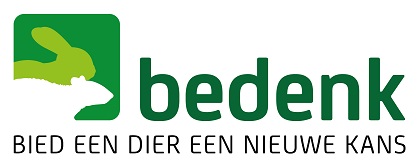 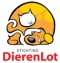 Solitaire dieren nooit in een groep plaatsen
25
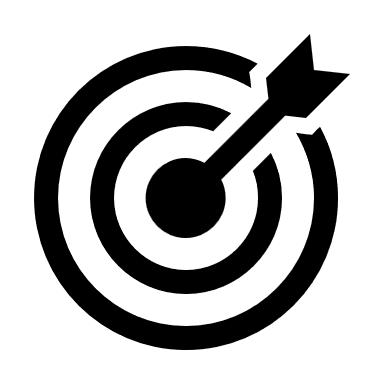 Oren : Schimmel, Ontsteking en Oormijt
Veel krabben aan het oor
Kop eenzijdig laten hangen
Schudden met de kop
Roodheid, oor vervuiling en/of schilfers
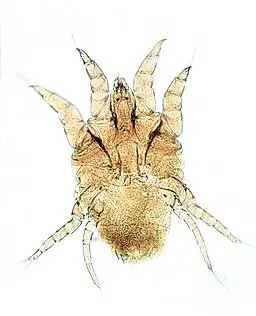 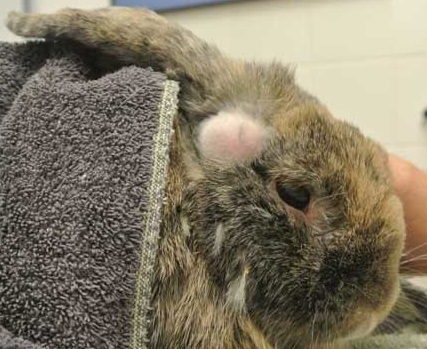 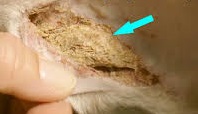 Schimmel is niet oor specifiek
Ontstekingen is gevolg van iets anders
Ontstekingen moeten wel worden behandeld , ze kunnen rond het oor zitten dus ook op het wang of boven de ogen
Trommelvlies moet wel intact zijn voor behandeling
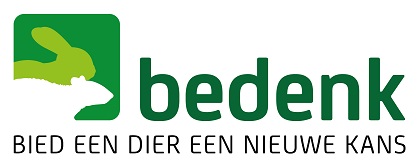 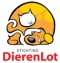 Door het krabben kunnen wondjes en kale plekken ontstaan
26
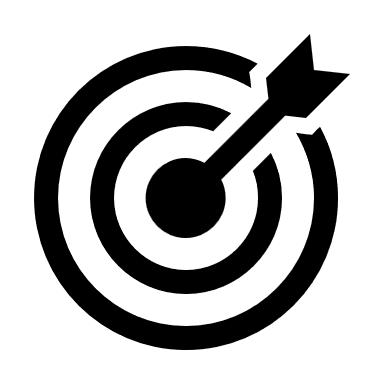 Ogen : Vele soorten aandoeningen
Pus in het oog
Overmatig tranen
Oogleden plakken
Uitpuilend oog
Snotneus
Sloom
Vertroebeling
Beschadiging
Samen met slechte algemene aanblik
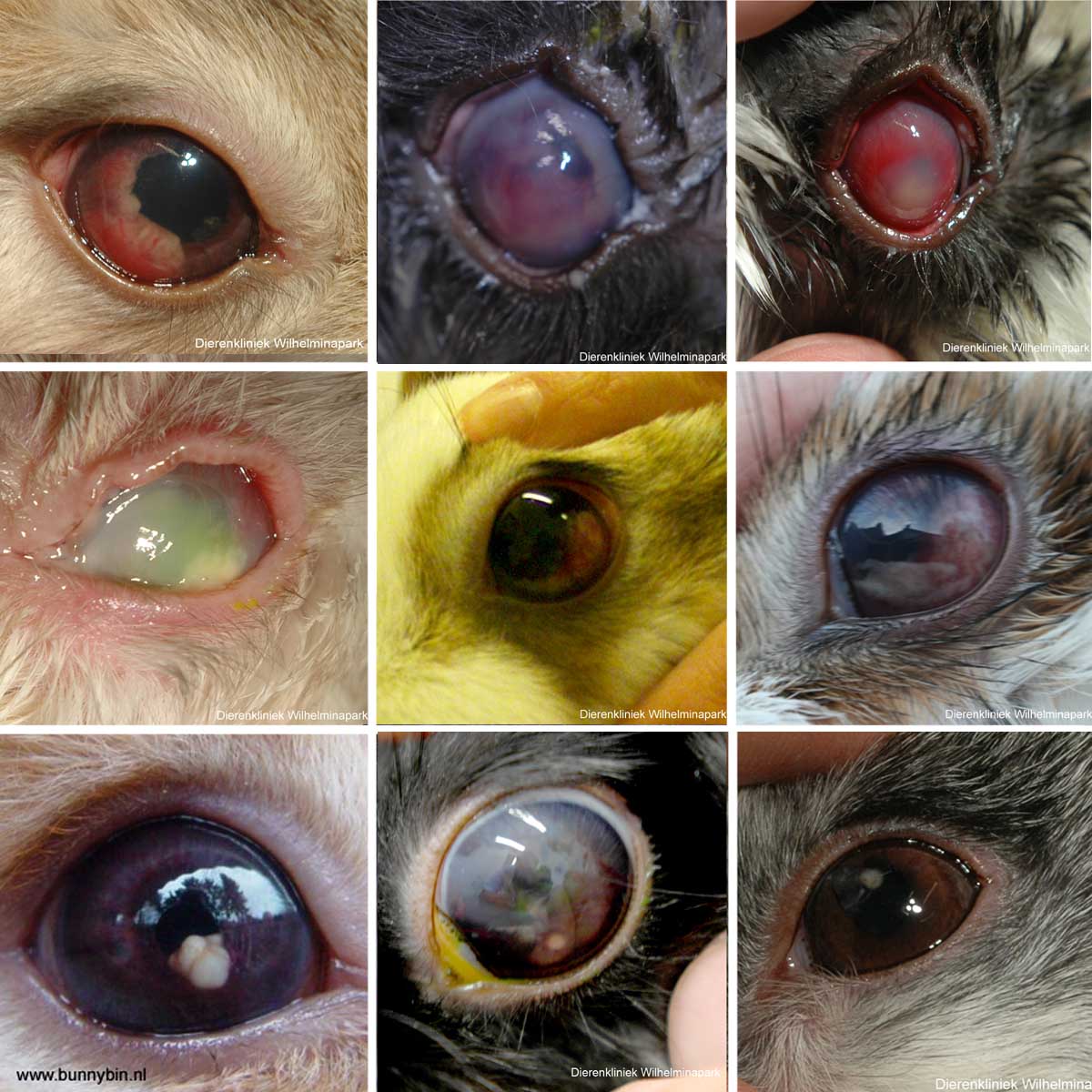 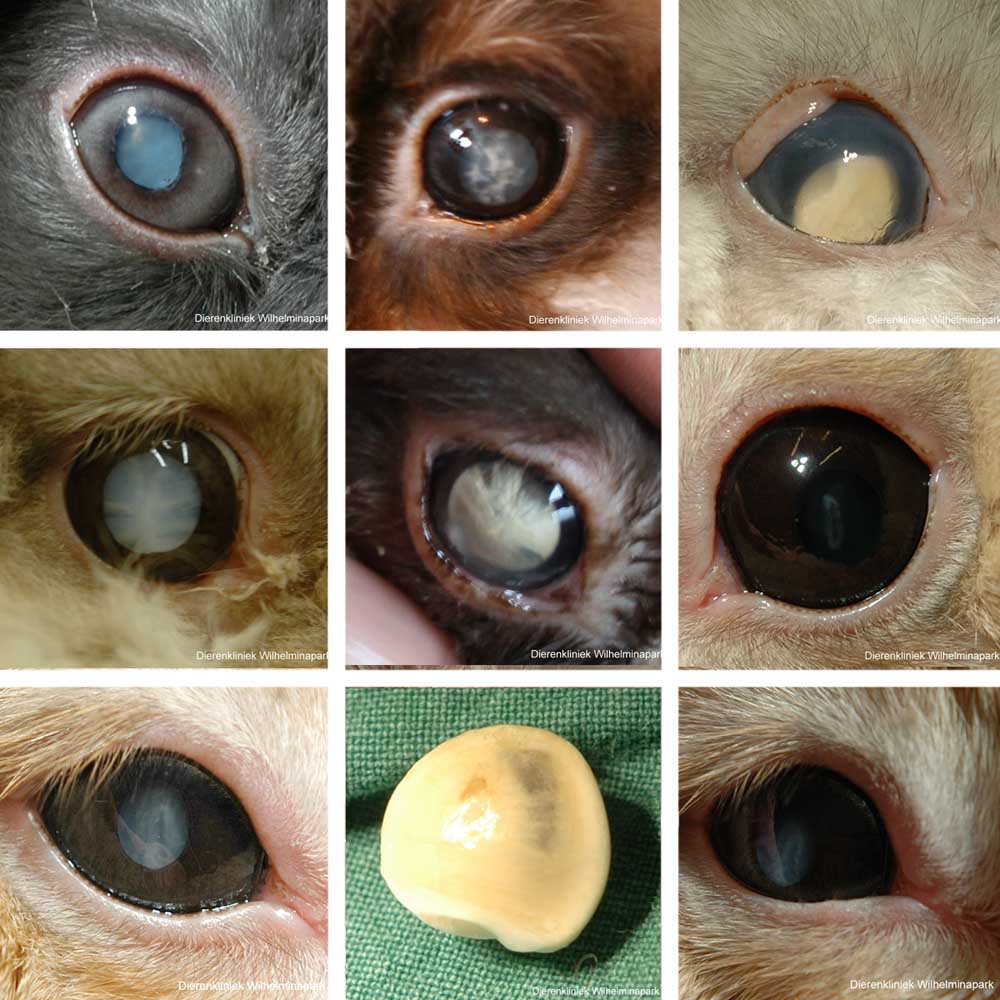 Als het niet met antibioticum is te behandelen zal veelal een operatie nodig zijn
De kans bestaat dat het oog moet worden verwijderd 
(Enucleatie)
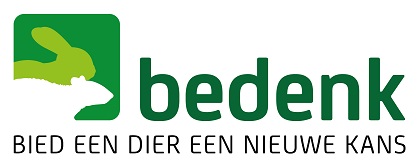 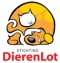 27a
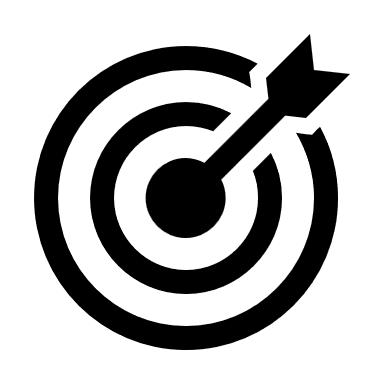 [Speaker Notes: Anatomie en testen
Cherry eye
Conjunctiva en traanapparaat
Corneal occlusion syndrome
Enucleatie
Exoftalmie
Glaucoom
Hoornvlies
Lens
Oogleden
Retina en oogzenuw
Uveïtis]
Ogen : Oogleden, wimpers, traanbuis
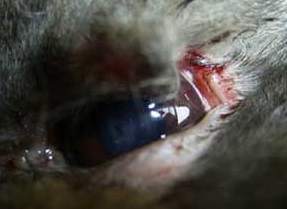 Sommige aandoeningen zijn goed te behandelen
Irritatie door stof of tocht
Iets in het oog (hooi , graszaad/vliesje)
Lichte beschadiging (krasje)
Gerstekorrel
Wond aan ooglid
Kersen oog is een opgezette klier achter het derde ooglid
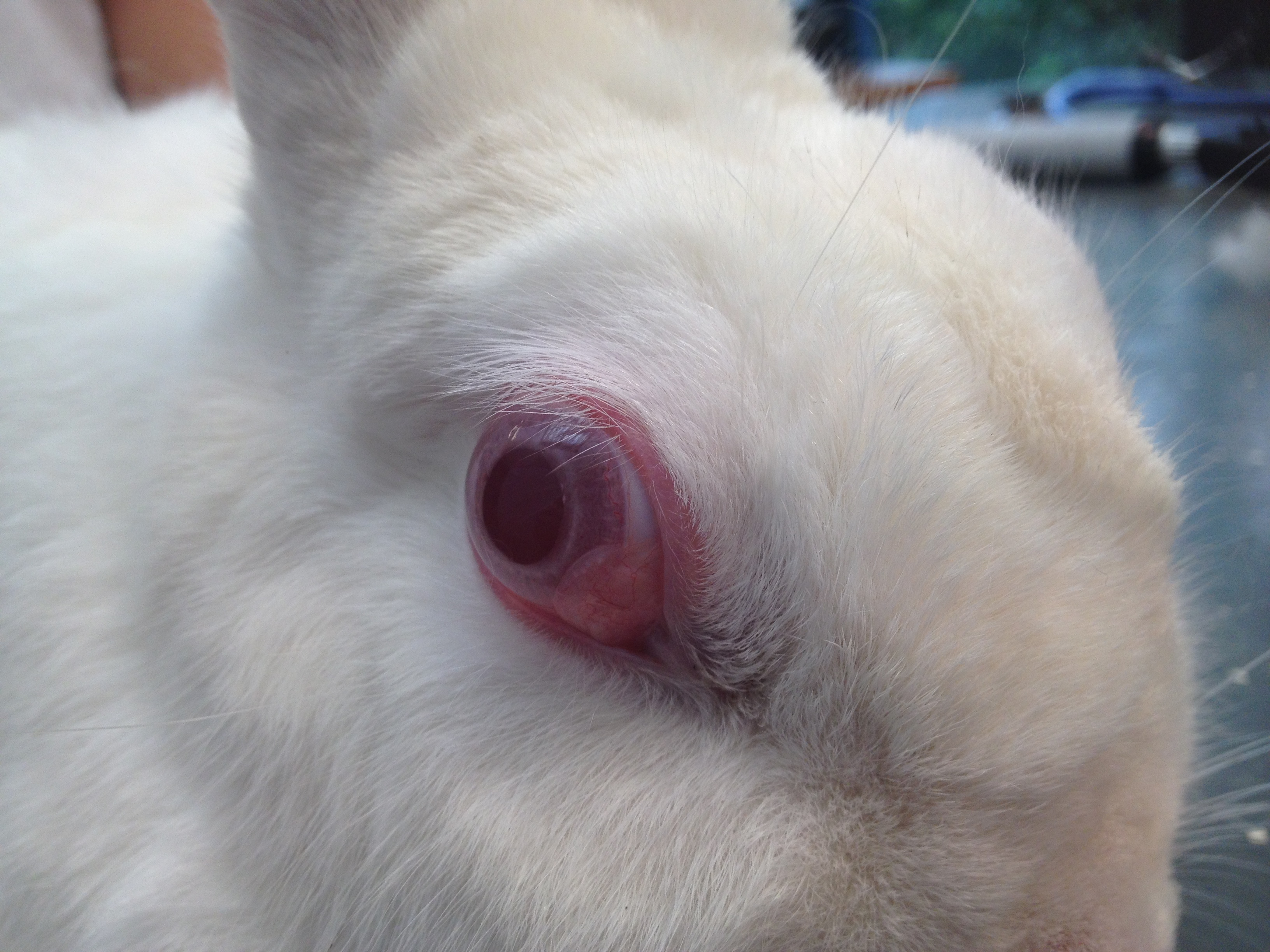 Andere aandoeningen zijn gevolg schade
Uitpuilend oog
Virale of bacteriologische infectie
Doorgroeien van tand(wortel)
Oorontsteking
Abces of tumor achter het oog
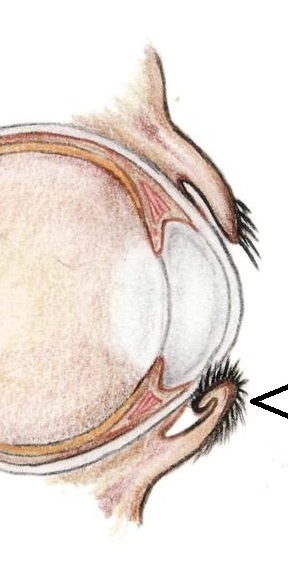 Irritatie door  wimper afwijking
Thymoom kan zich door uitpuilende ogen openbaren
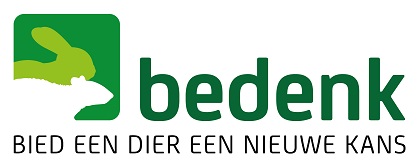 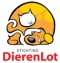 27b
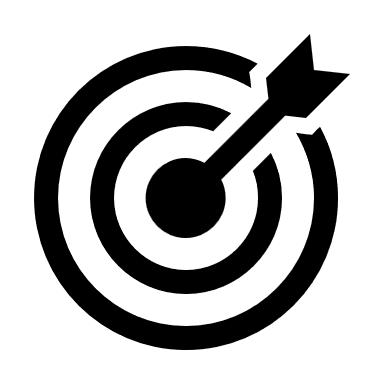 Neus : vaak indirecte oorzaak
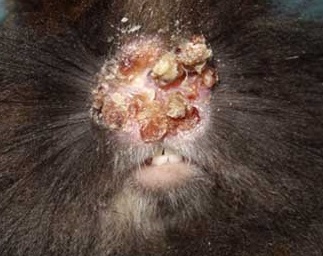 Afscheiding uit ogen
Vieze voorpootjes
Dit kan het gevolg zijn van Syfilis of Myxomatose
Niezen
Met open bek ademen
Afscheiding uit neus (snot)
Sloom zijn en minder actief
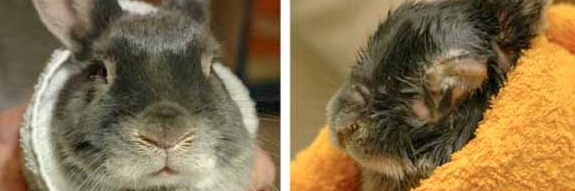 Snot uitspoelen met fysiologische zoutoplossing met acetylcysteïne
Irritatie door stof is andere Hooi en/of bodembedekking
Verkalking in de neusgangen (rinoliet)
Regelmatige door iets in de neus grasstukje of vliesje
Door bacteriologische infectie door sinisitus
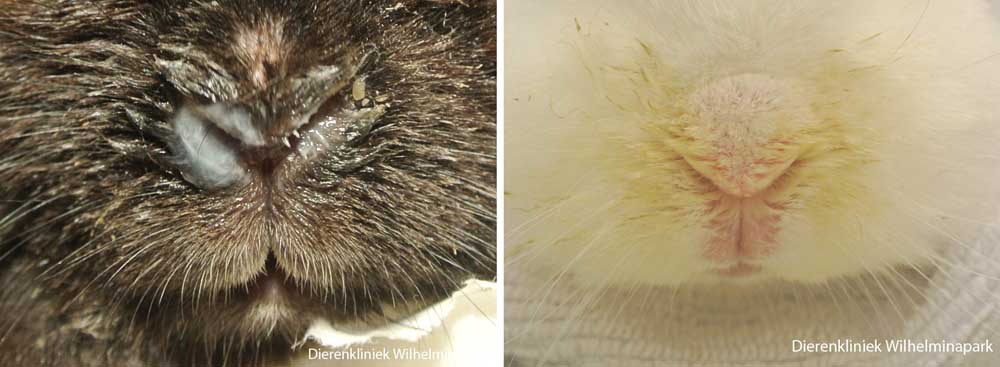 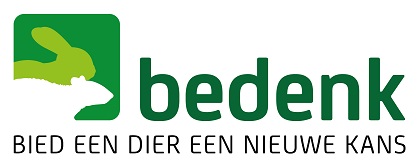 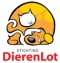 28
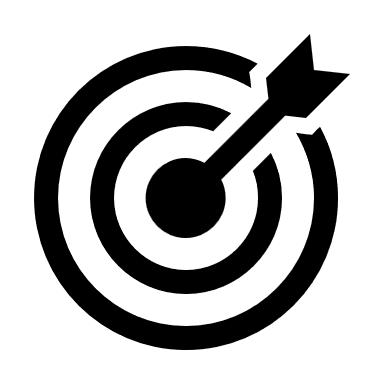 [Speaker Notes: Wanneer het slijmvlies van de neus geïrriteerd is, bijvoorbeeld wanneer het konijn op de tocht staat of er veel temperatuurswisselingen zijn, dan maakt dit de neus gevoeliger voor infectie. Ook zaken in de neus, zoals poliepen of een verdwaald strootje, kunnen een snotneus veroorzaken.]
Longen en hart :
Indicatie longprobleem

Kortademig 
Snel ademen 
Piepend geluid
Afscheiding uit neus
Indicatie hartprobleem

Blauwige tong
Ondertemperatuur
Nervositeit
Suffig en ineengedoken
Bij irritatie van de luchtwegen door bv stoffige bodembedekking 
Bodembedekking wijzigen
Tijmthee geven i.p.v. water
Bij obesitas 
Bijvoeding sterk minderen
Calorie-armer voeding geven
Beweging stimuleren
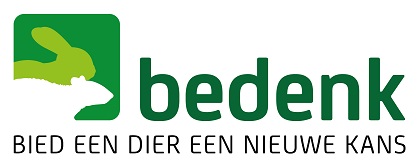 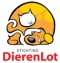 29
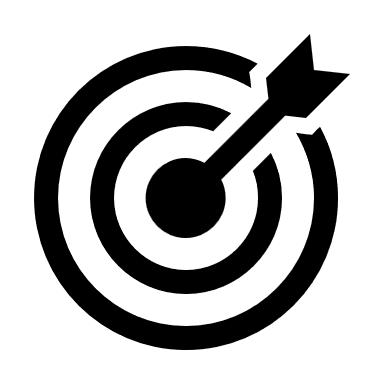 Gebit : Olifanten tanden en haakjes
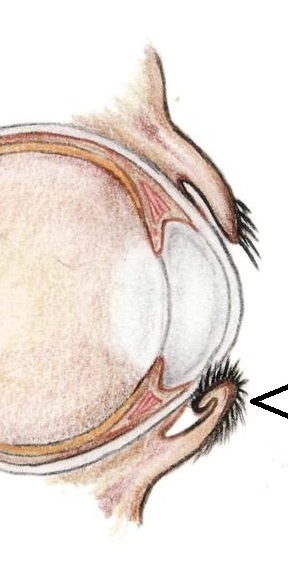 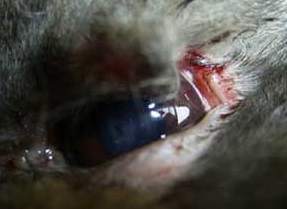 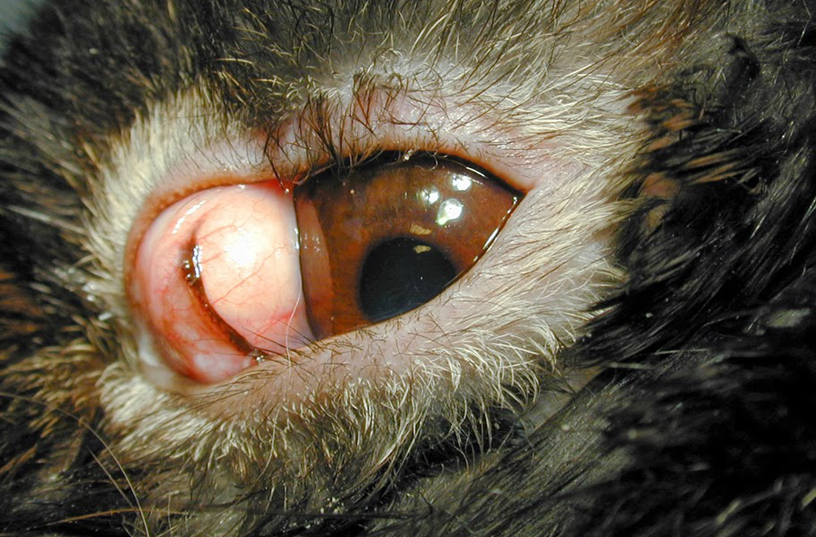 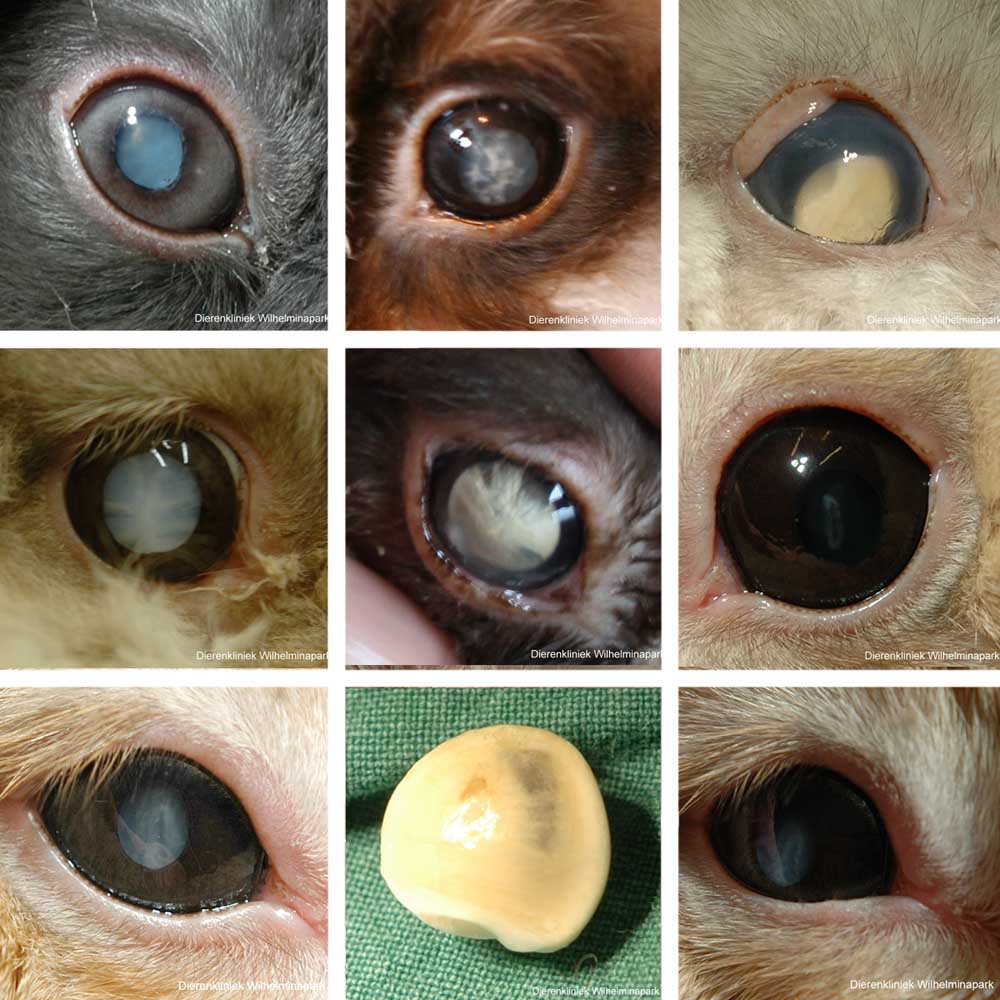 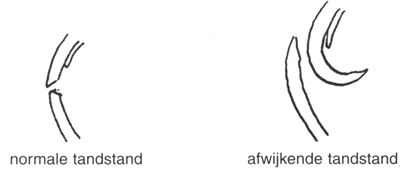 De volgende sessie gaat hier dieper op in door Nico Schoemaker UUFD
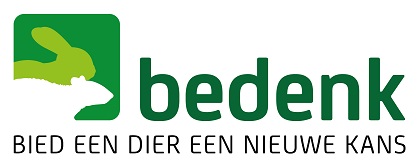 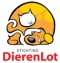 30a
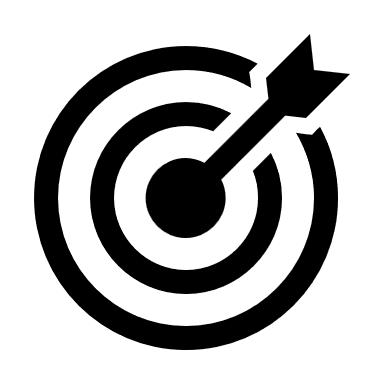 Gebit : Calcium gebrek
Eentje dan maar :

Er zijn ribbels op de tanden zichtbaar
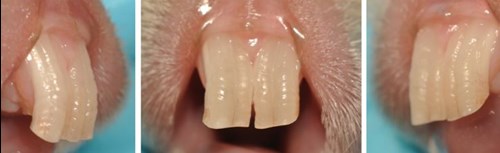 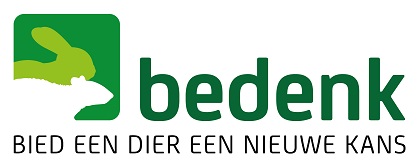 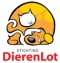 30b
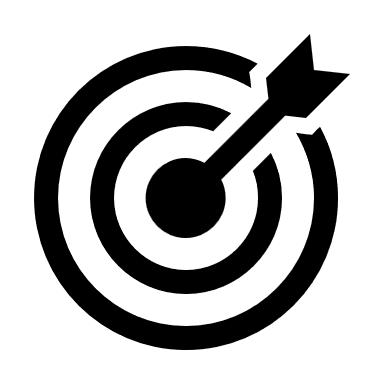 [Speaker Notes: Ribbeltand door te kort Calcium fosfor vit D]
Spijsvertering : Voer-transformatie
Diverse organen
Keutels
Ruw voedsel
Slokdarm – Maag – Dunne darm –          Dikke darm
Blinde darm
Knaagdieren en konijnen zijn continue voedsel verwerkingende dieren
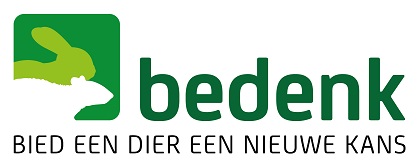 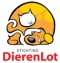 31
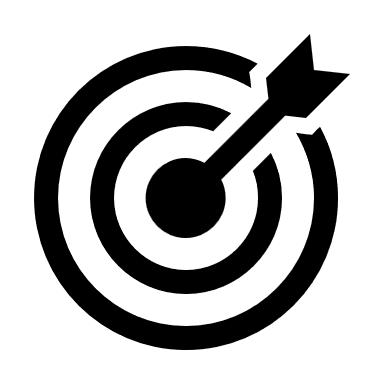 [Speaker Notes: Bek , tanden en kiezen
Mild , Galblaas , Twaalfvingerige , Alvleesklier , Lever
Endeldarm , anus of aars]
Spijsvertering : productie
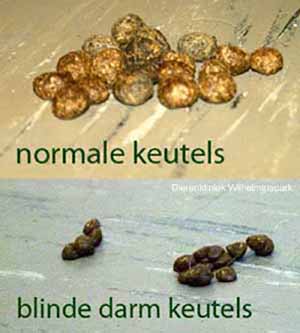 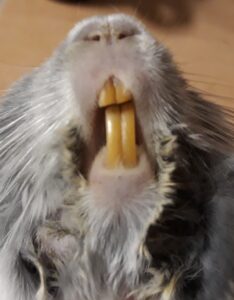 Keutels
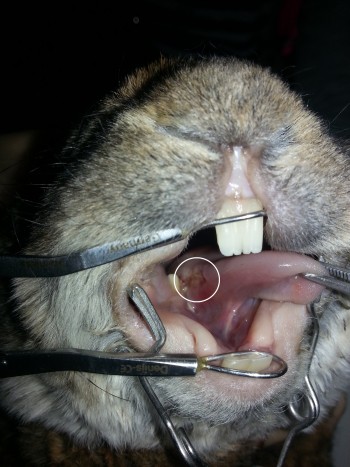 Normale verwerking levert twee soorten producten
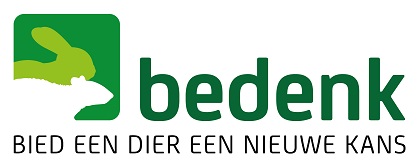 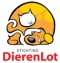 32
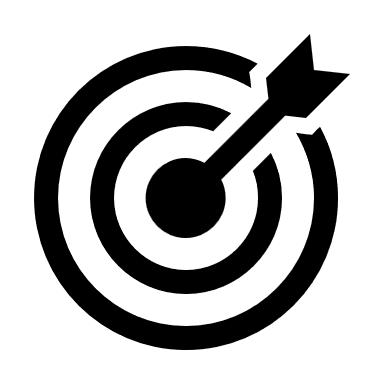 [Speaker Notes: Niet eten van de blinde darm keutels kan een indicatie zijn van eetlust verlies of te rijk voer]
Spijsvertering : productie n.a.v. aanvoer
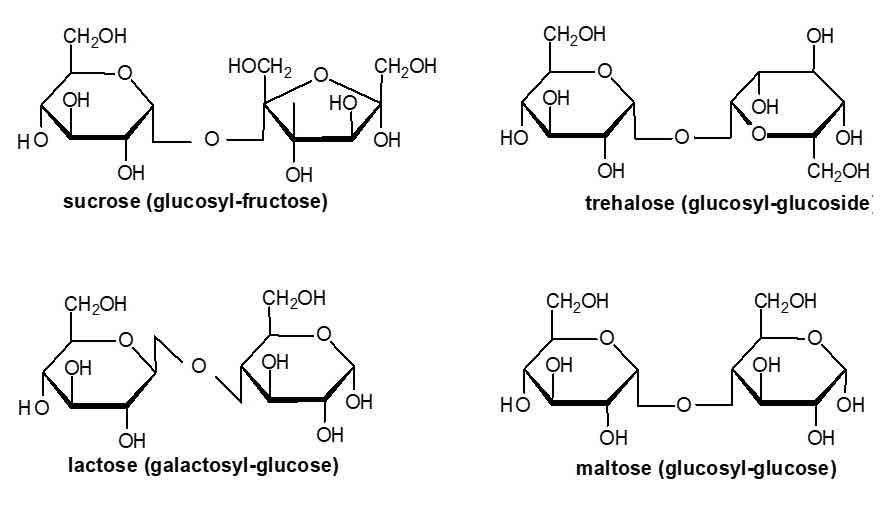 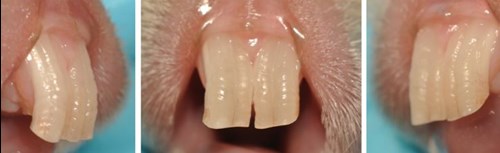 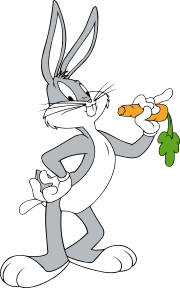 Keutels
Suiker is geen goed voedsel voor knaagdieren en konijnen
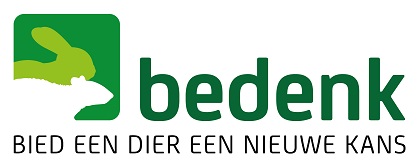 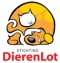 By https://web.archive.org/web/20160624203128/https://prowalk.de/assets/pdf/prowalk-katalog2016.pdf, page 104, Fair use, https://en.wikipedia.org/w/index.php?curid=51646597
33
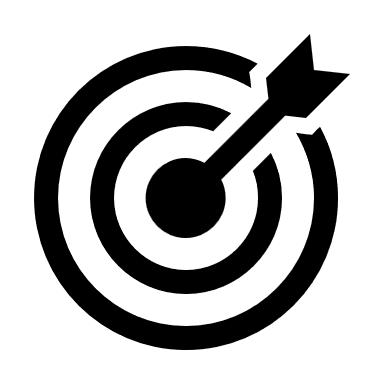 Spijsvertering : productie n.a.v. aanvoer
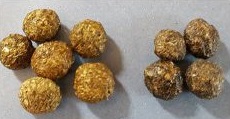 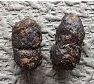 Vertraagde darmactiviteit treed in
Keutels
Wat eruit komt is een indicatie hoe het van binnen werkt
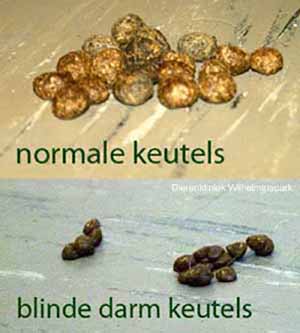 Steeds beter
Herbivoren voedselpiramide (knaagdieren en konijnen)
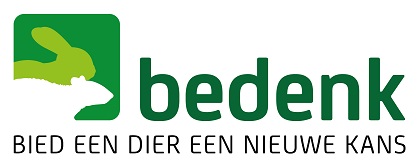 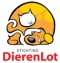 34
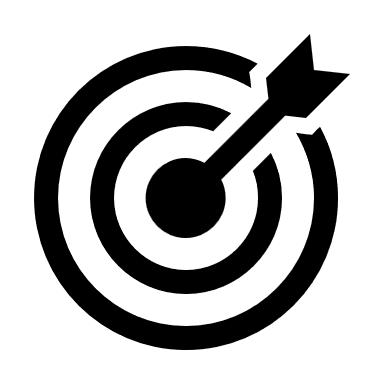 [Speaker Notes: een opgeblazen gevoel
verminderde eetlust
diarree
verstopping]
Spijsvertering : productie afwijking
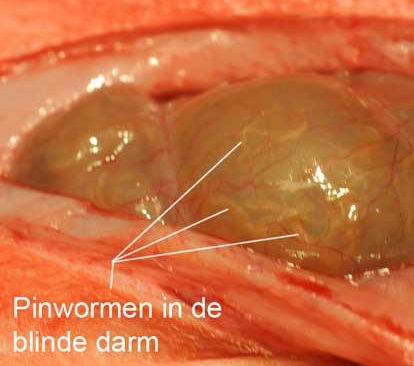 Te veel aan calcium
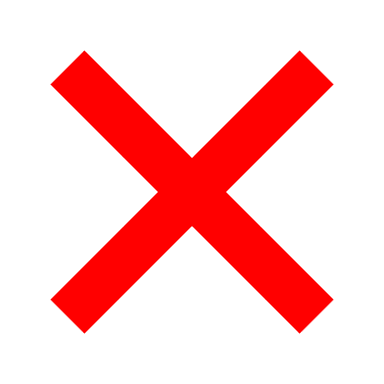 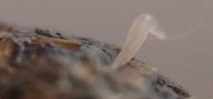 Urine-vlekken in het verblijf zijn een indicatie van calcium inname/afscheiding

Afbreken met schoonmaakazijn ook tegen geurresten
Wat eruit komt is een indicatie wat er te veel ingaat
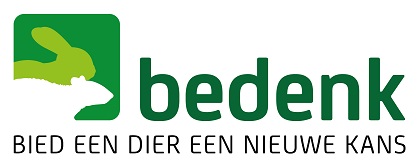 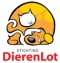 35
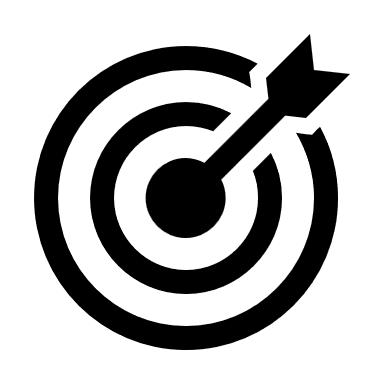 [Speaker Notes: En dit terwijl een konijn tot 40 keer zoveel calcium kan hebben]
Spijsvertering :
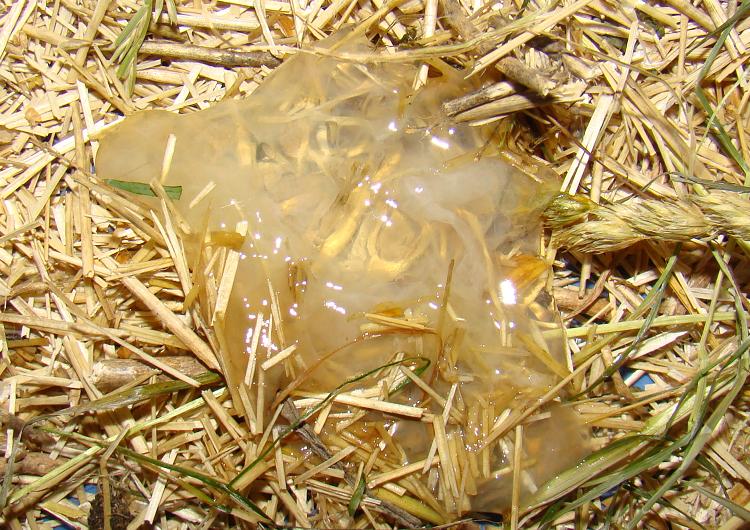 Denk ook aan eten van giftige planten. Dit uit zich vaak in vrijwel kleurloze slijmpoep.
Ratten kunnen acute diarree achtige uitwerpselen krijgen door stress en angst.
Cavia’s kunnen diarree uitwerpselen krijgen door flagellaten, coccidien en gisten.
Konijnen krijgen gemakkelijk diarree door coccidien.
Als muizen, gerbils, hamsters en dergelijke knaagdieren diarree krijgen dan is dit ernstig, het zijn meestal geen grote drinkers en drogen dus snel uit.
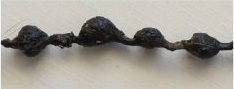 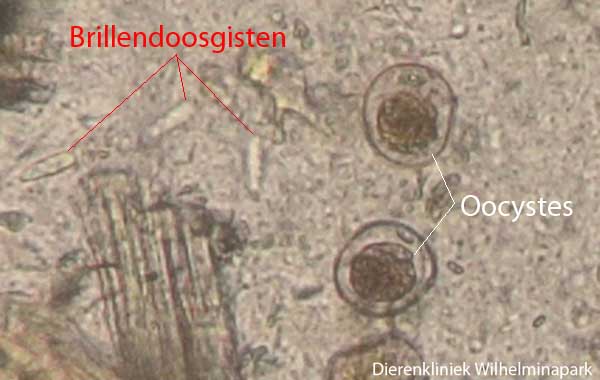 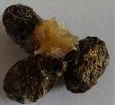 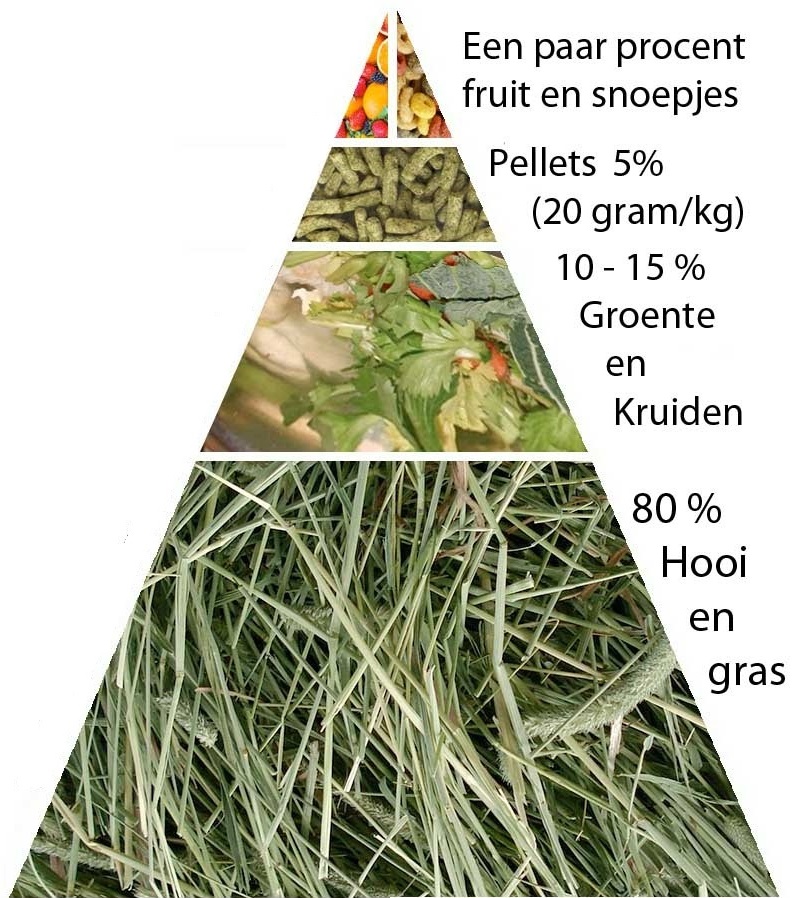 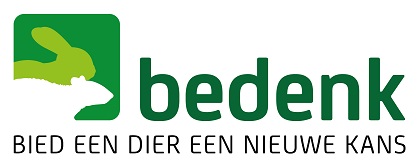 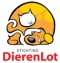 36
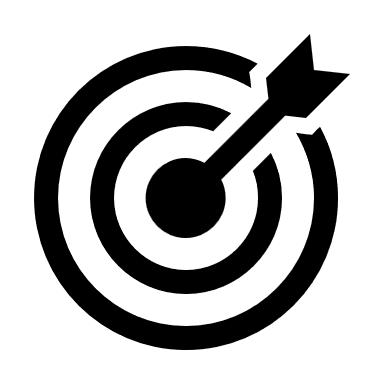 [Speaker Notes: Coccidiosis
Flagellaten (eencellig)
Encephalitozoon cuniculi
Pinworms
Raccoon roundworm
Obeliscoides cuniculi
Sarcocystis
Tapeworms
Toxoplasmosis]
Spijsvertering : Buik gevoel
Boven de buik voelen :  Obstructie
Harde bol boven de buik (darmen)
Geen eetlust
Kleine keutels
“darmimmobiliteit”
Maagverstopping door “haarbal”
Niet dwangvoeren
Dierenarts voor Röntgenfoto, Emeprid, Metomotyl en subcutaan vocht.
Doorbehandelen met zonnebloemolie, Prozyme, Colosan (of Infacol).
Groenvoer, gras, goudsbloem, kamille en geen vezels.
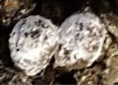 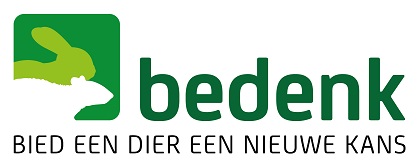 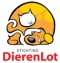 37
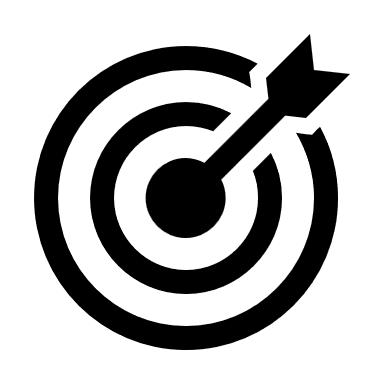 [Speaker Notes: Waardoor wordt darmimmobiliteit veroorzaakt?Er is een aantal redenen aan te geven waardoor de darmen van een konijn niet meer samentrekken : stress.
uitdroging.
pijn, veroorzaakt door bv. een infectie of andere ziekte.
verstopping van het darmkanaal.
onvoldoende ruwe vezels in het eten.
neurologische oorzaak]
Spijsvertering : Buik bevoelen
Onregelmatigheden
Harde massa’s
Gasbubbels en bollen
Nageslacht (Embryo’s)
Keutels (dikke darm vulling)
Ribbels langs de huid
Bultjes
Aftasten vanaf de ribbenkast naar achterkant :      LET OP
Neem ook mee in de beoordeling :
Keutels en urine
Geur en bevuiling
Eetlust en drinken
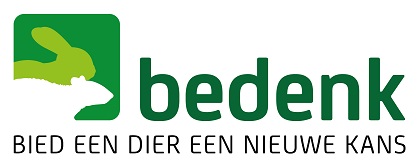 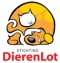 38
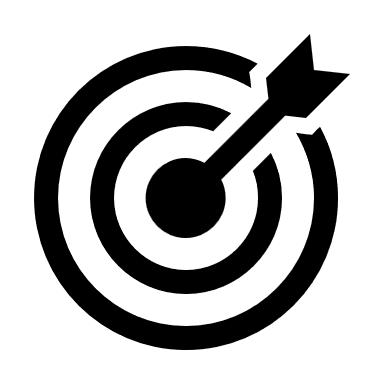 [Speaker Notes: Vooral bij oudere konijnen kan een neurologische stoornis uitval van de darmbeweging veroorzaken. Darmstimulerende middelen (Primperan en/of Cisaral drops), pijnstiller, hoogvezelig dwangvoer (Recovery) en vocht kunnen ingezet worden. Vitamine B kan gegeven worden om de eetlust te stimuleren en omdat deze vitamine niet meer via de blindedarmkeutels opgenomen worden. De lichaamstemperatuur moet steeds in de gaten gehouden worden, zodat het konijn niet gaat onderkoelen. Antibioticum geven is af te raden tenzij een bacteriële infectie oorzaak is van de darmimmobiliteit.Vanwege de dreigende enterotoxemie (darmvergiftiging veroorzaakt door de bacterie Clostridium spp) kan cholestyramine ingezet worden, en Equate, Infacol of Ceolat gegeven worden. Deze middelen zijn essentieel voor het bestrijden van de pijnlijke darmgassen.]
Spijsvertering : Buik gevoel
Buik aftasten langs beide zijden tegelijkertijd :
Onregelmatigheden
Keutels voelbaar
Ballon (Gas)
Gasbuik, Tympanie, Trommelzucht, MD
(maagdilatatie) ook in darmen mogelijk
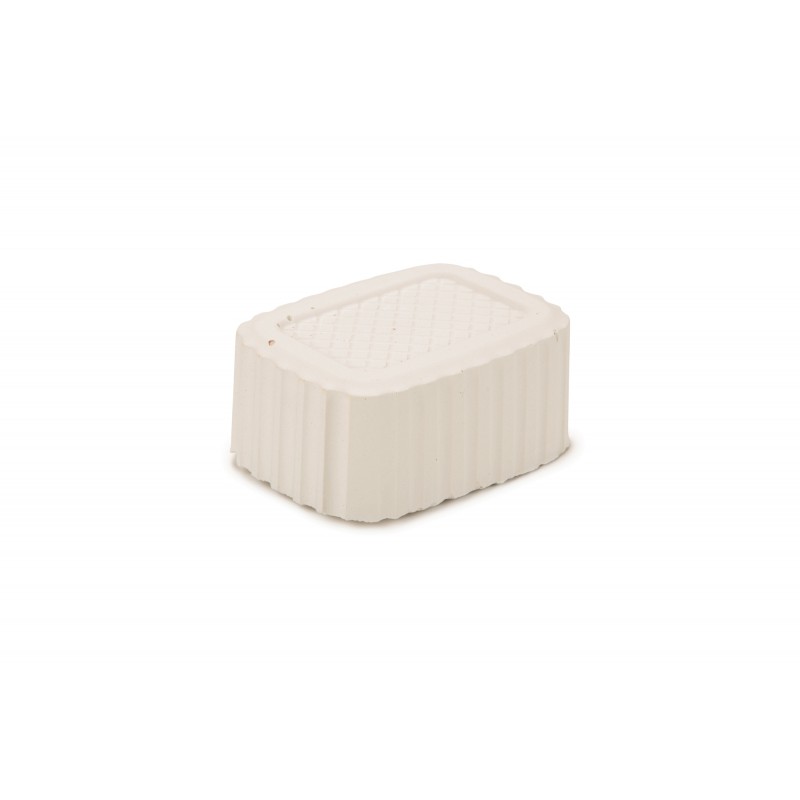 Eventueel dwangvoeren
Cisaral drops
Infacol, half uur daarna (of  Colosan)
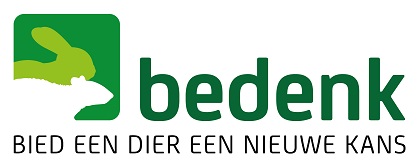 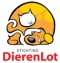 39
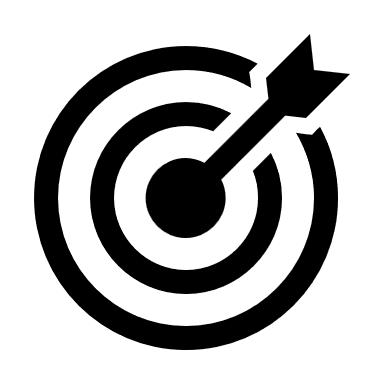 [Speaker Notes: Wat stiller - slomer
Verminderde eetlust
Buik lijkt wat opgezet
Bij het navoelen van de buik zijn de maag en de darmen soms te voelen. Daarnaast kun je soms het gevoel hebben dat er iets meer tussen je vingers zit, je vingers kunnen elkaar niet raken bij het diep doorvoelen in de buik. Normaal kun je bij een buikpalpatie door de buik heen je vingers aan de andere kant raken.
Op de röntgenfoto is een opgezette maag met lucht, maar ook lucht in de darmen te zien

Volvulus
Supersloom - zit stil op 1 plek
Geen eetlust
Is suf en apathisch - t.g.v. shock
Voelt koud aan
Buik is opgezet
Bij het navoelen van de buik is duidelijk een ballon - dikte te voelen
Op de röntgenfoto is een sterk opgezette maag met lucht (soms lucht in de darmen) en de maag kan van zijn normale positie zijn afgeraakt, bijvoorbeeld er zijn darmen tussen de maag en de lever te zien op de röntgenfoto]
Spijsvertering : Volle buik
Buik betasten naar achterkant :     Obstipatie
Stevige knopen in de dikke darm wendingen
Geen of kleine keutels
Mogelijk in combinatie met gasbuik
Lijnzaad (brokken)
Juvenile 
Water met ORS
Komkommer aanbieden
Lactulosemiddel
Geen droogvoer
Groenvoer    gras , andijvie (paardenbloemblad)
Protexin
Geen hooi
Geven bij herstel
Papaya (vezelrijk)
Recovery
Geweekte Selective pallets
Babyvoeding wortel
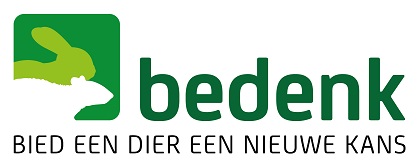 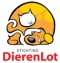 40
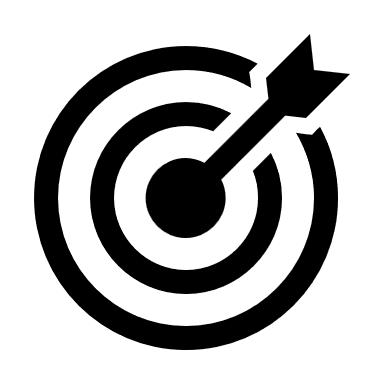 [Speaker Notes: lactulose, zoals Tractonorm, Laxulon, Laxatract.
Antigasmiddel Equate, Infacol of Ceolat
Protexin is een probiotica gunstig voor darmflora]
Spijsvertering : Gevolg plakpoep/diarree
Myiasis
Rond de anus/onderbuik:
Plat verkleefde poep en urine in de haren
Kleine wondjes
Mogelijke beweging onderhuids
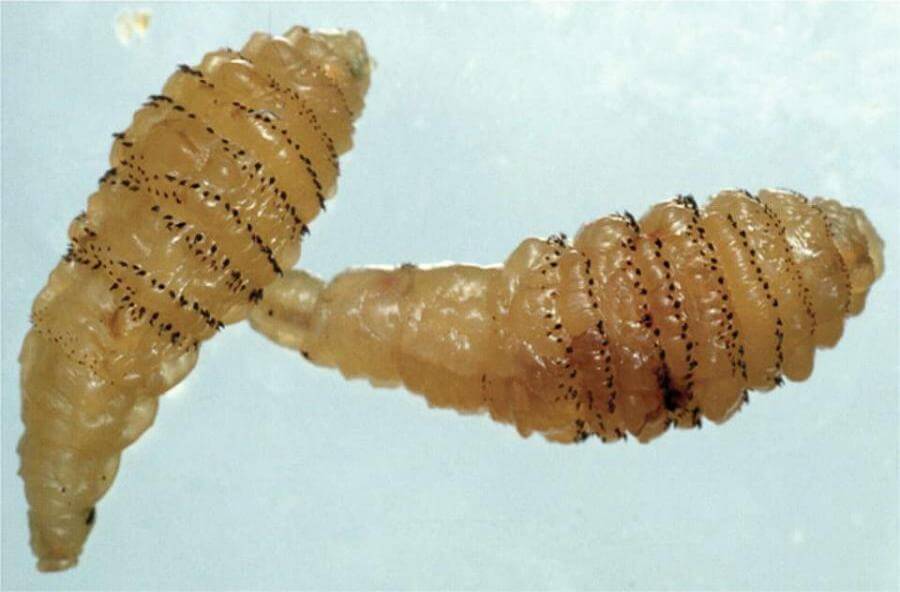 Scheren aangetaste vacht
Maden (Laten) verwijderen
Spoelen
Ontsmetten
Ontstekingsremmer gebruiken
Op handdoeken zetten
Hygiëne en vliegenbestrijding
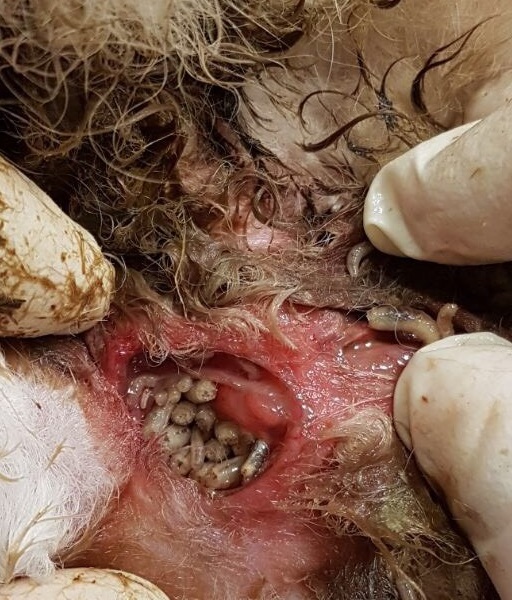 Bij herstel
Schoonhouden
Oorzaak aanpakken
Anti Myiasis spray gebruiken
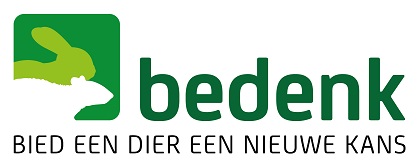 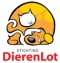 41
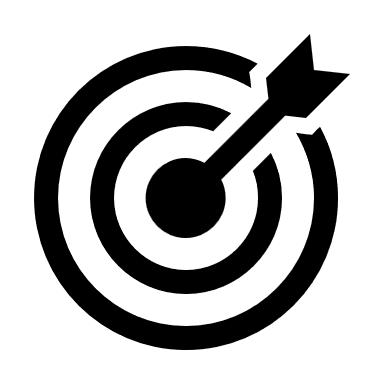 [Speaker Notes: lactulose, zoals Tractonorm, Laxulon, Laxatract.

Antigasmiddel Equate, Infacol of Ceolat
Protexin is een probiotica gunstig voor darmflora

maden en die vreten zich binnen vier uur een weg naar binnen door de huid van het konijn heen. Natuurlijk is dit enorm pijnlijk en daarnaast ook heel onhygiënisch. Konijnen sterven binnen twee dagen van de vieze ontsteking en eventuele bloedvergiftiging die ontstaat.]
Geslachtsorgaan : Sexen konijn
Vrouwtje
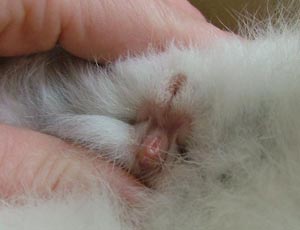 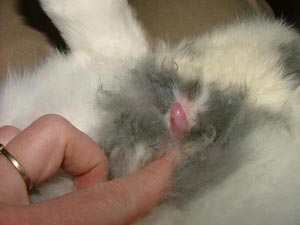 Mannetje
Kussentje uit een I spleet
Staafje uit een Y spleet
Als er geen ballen zijn is niet bepalend
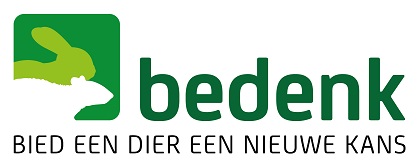 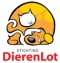 42
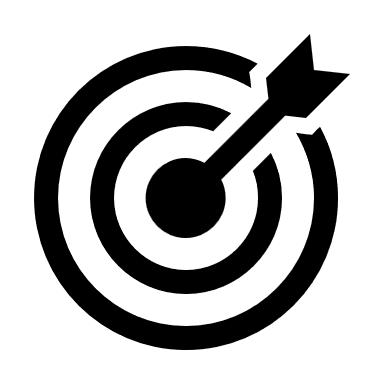 Geslachtsorgaan : Sexen Knaagdier
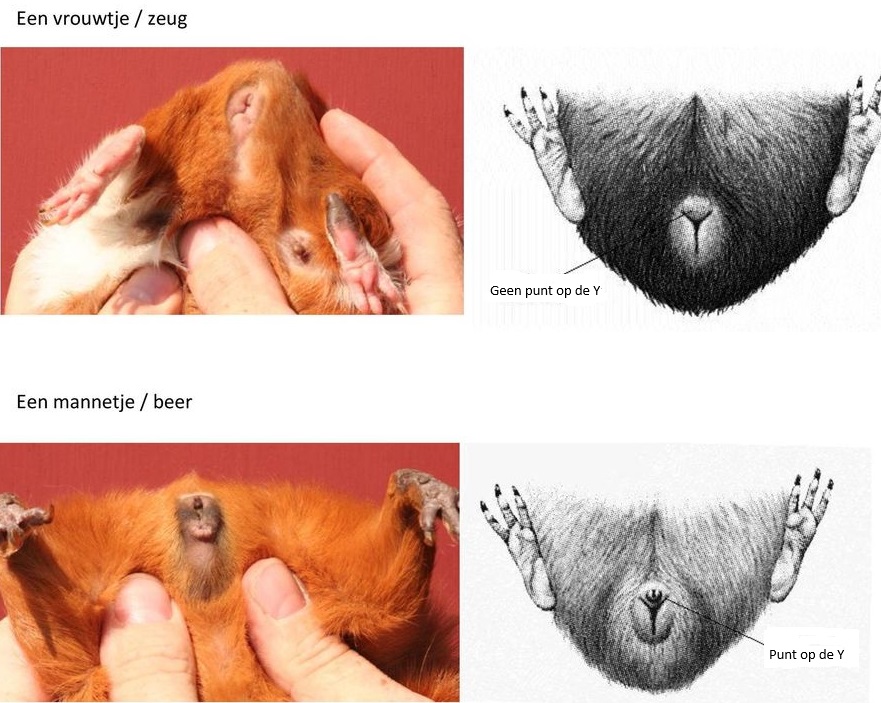 Cavia
Secundaire onderscheid :
Van bovenaf zijn vrouwtjes ronder aan de achterkant
Man                Vrouw
Man                Vrouw
Man                Vrouw
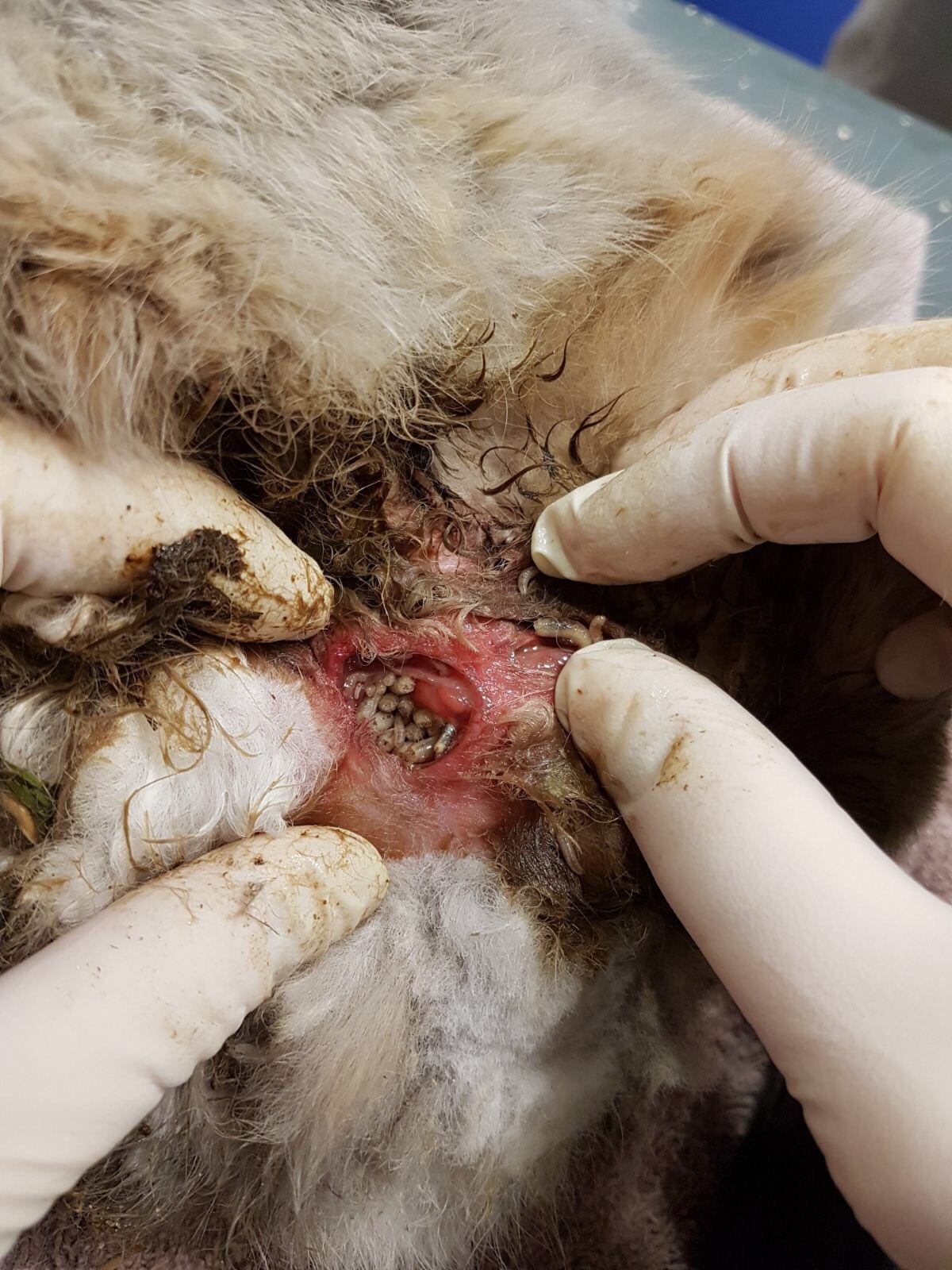 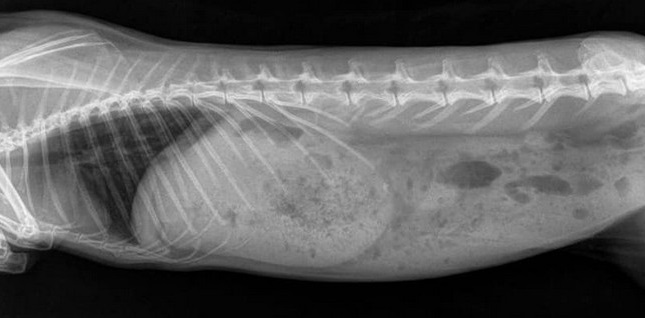 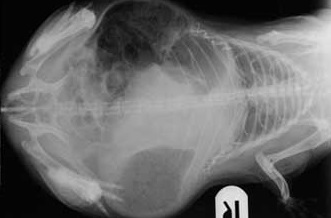 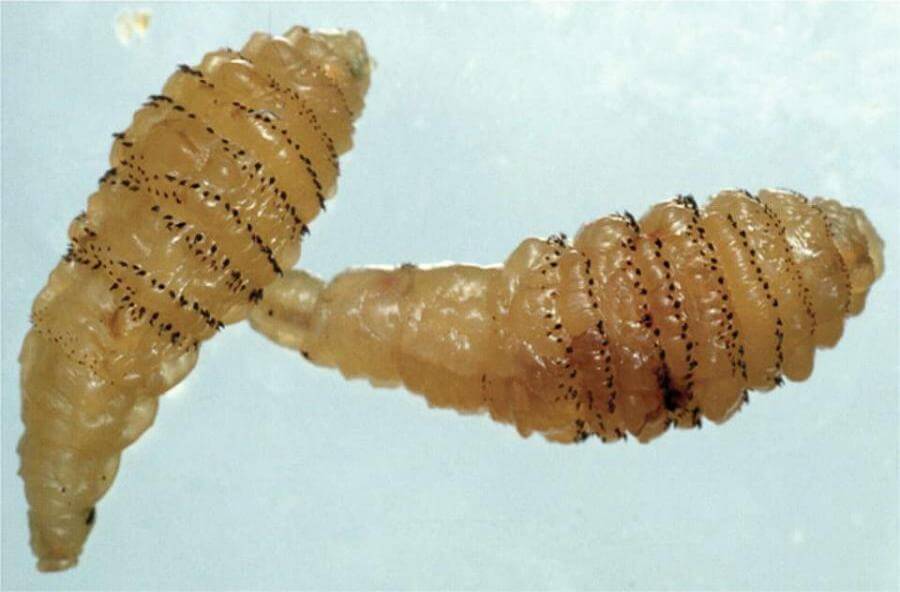 Rat
Man                Vrouw
Muis
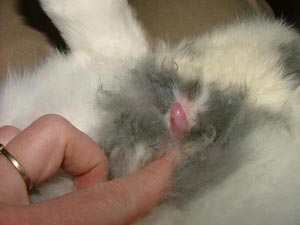 Gerbil
Hamster
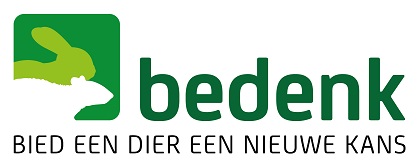 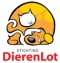 Ook hier zijn ballen niet bepalend
43
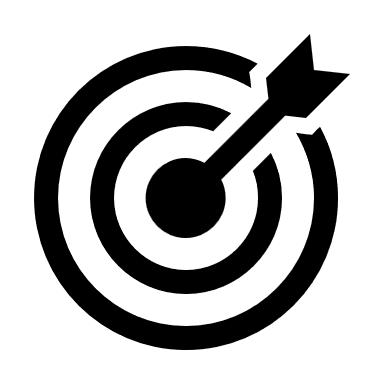 Geslachtsorgaan : Buikpijn
Vrouwtjes die nog voorzien zijn van baarmoeder ed. 
kunnen baarmoederontsteking, cyste of tumor ontwikkelen.
Onregelmatigheden
Ribbels langs de huid
Bultjes
Lymfoom. Dit is een vorm van kanker die alle delen van het lymfestelsel kan aantasten. Het leidt tot zwellingen, gewichtsverlies, verminderde eetlust en algemene zwakte.
Leverkanker. Leverkanker kan voorkomen. Het gaat gepaard met symptomen zoals geelzucht, verminderde eetlust en gewichtsverlies.
Longkanker. Longtumoren kunnen voorkomen en kunnen symptomen veroorzaken zoals hoesten, ademhalingsproblemen en gewichtsverlies.
Botkanker. Hoewel minder vaak voorkomend, dieren kunnen ook botkanker ontwikkelen, zoals osteosarcoom. Het leidt tot botpijn, kreupelheid en zwelling rond het getroffen gebied.
Huidkanker: Dieren kunnen ook huidkanker ontwikkelen, zoals basaalcelcarcinoom of plaveiselcelcarcinoom. Het kan zich manifesteren als zweren, gezwellen of abnormale huidgroei.
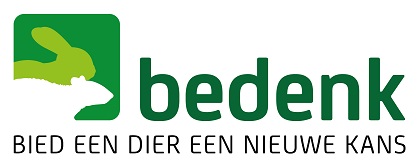 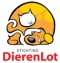 44
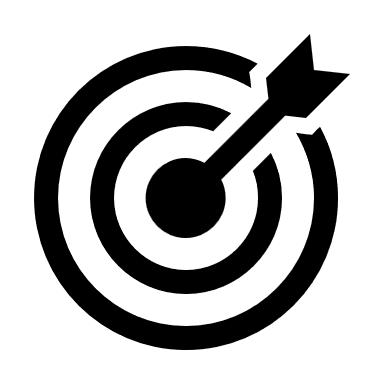 [Speaker Notes: Op de röntgenfoto is de afwijking zichtbaar]
Geslachtsorgaan : Onderbuik gevoel
Blaas is hard met pijnreactie :
Blaasontsteking via urine onderzoek vaststellen
Urinewegontsteking via verder onderzoek vaststellen
Nierstenen via echo/röntgen onderzoek vaststellen
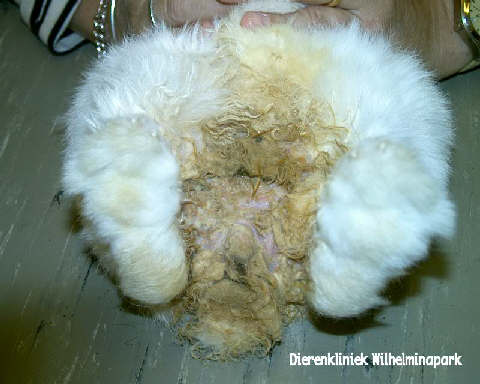 Nierfalenonderzoek (heldere urine, veel drinken en plassen)
Blaasstenen (kleine plasjes, bloedsporen en drukpijn)
Blaaszand (lekken, urinebrand) Calciuria
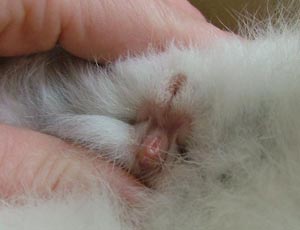 Urinebrand (te dik, EC, ontsteking)
Urinebrand verschijnselen, plek kaal maken en behandelen met sudocrem niet met honingzalf
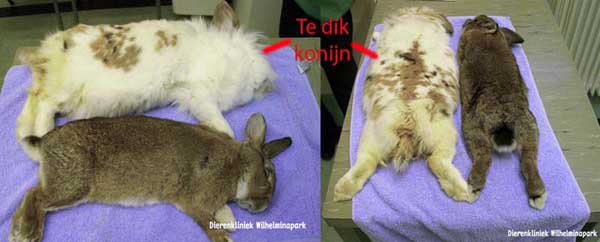 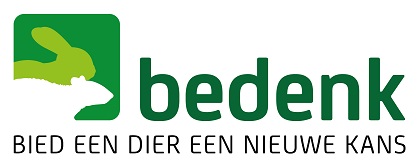 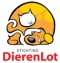 45
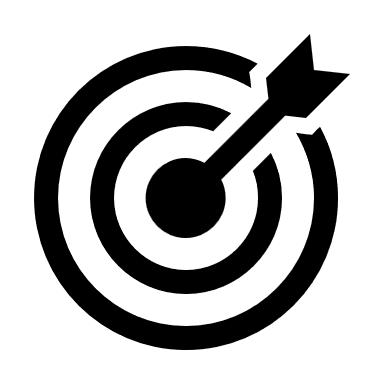 [Speaker Notes: Onzindelijk - plast overal en niet meer op de vaste plekken, op het "toilet"
Vaak kleine plasjes of urine lekken
Verkleurde urine
Pijnuitingen bij het plassen
Persen bij het plassen
Natte vieze onderkant met als gevolg een ontstoken huid door urinebrand
Een vieze geur / stank kan ontstaan door de vieze onderkant of door de geur van (oude) urine

Calciumoxalaten

Soortgelijke tekenen die optreden bij diabetes, die zelden bij konijnen voorkomt, maar overdreven dorst en urine kan veroorzaken.
Warm weer zorgt er voor dat konijnen meer drinken.
Bij vrouwtjes kan infectie of kanker van de baarmoeder ook vergelijkbare symptomen veroorzaken. Bloed in de urine en spanning kan optreden.
Nierziekte kan ook leiden tot verhoogde dorst en verhoogde urinering.
Gedragsproblemen kunnen ook leiden tot ongepaste urinering.
Elke ziekte die ongemak veroorzaakt, kan soortgelijke symptomen hebben, zoals veel van deze symptomen algemene tekenen zijn van ziekte waardoor je konijn niet eet of slaperig wordt.]
Geslachtsorgaan : Blokkering
Pijnlijke druk, lekkage en onrustig
Urinewegblokkade door stenen of gruis
Geslachtsblokkade door talkplug
Blokkade door dichtdrukken met een tumor
Blokkade door ontsteking geurklieren of ballen
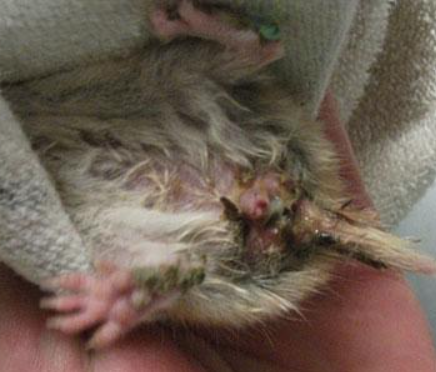 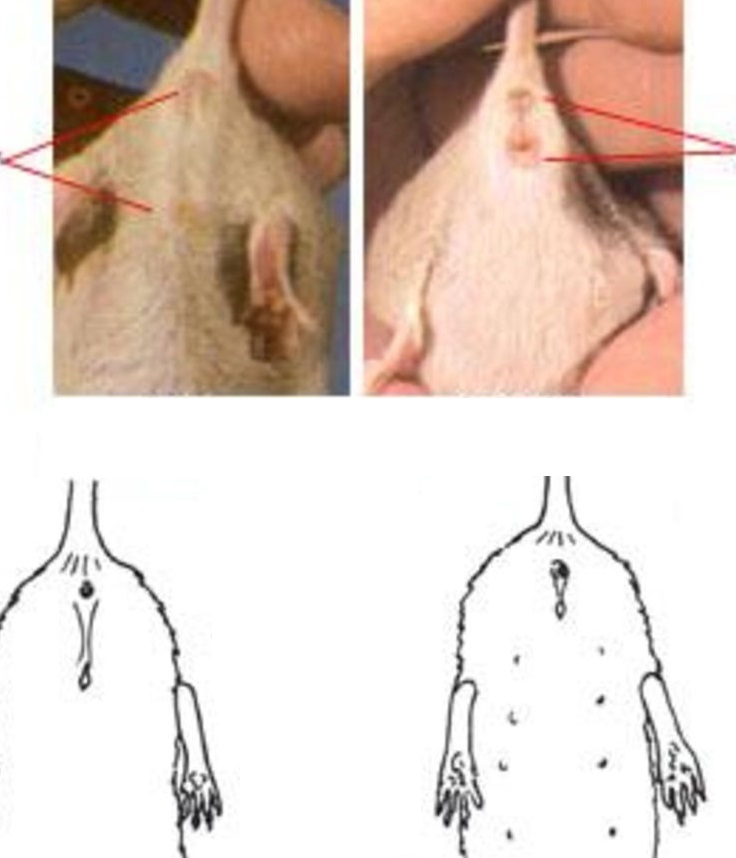 Eventueel gevolg is urinebrand of natstaart hierbij plek kaal maken en behandelen 
met sudocrem 
niet met honingzalf
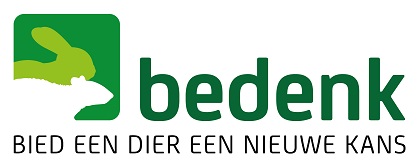 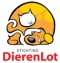 46
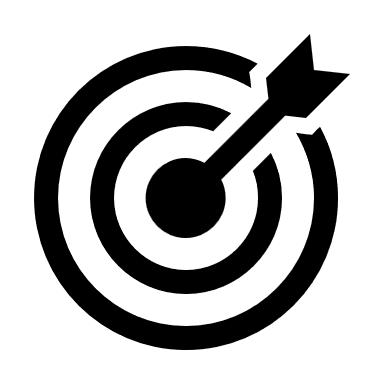 [Speaker Notes: Vermindering van de eetlust
Algemene slaperigheid
Inspannen om te urineren
Urineren buiten de normale locaties
Enkel in kleine hoeveelheden urineren
Overmatig water drinken en overdreven urineren
Onvermogen om te urineren
Bloedige urine
Druppelen van urine
Roodheid en haarverlies rond de genitaliën of de binnenkant van de benen]
Geslachtsorgaan : Syfilis
Roodheid geslachtsorgaan
Roodheid en kale plekken op snuit en voorpoten
Oogleden vertonen “aangroeiingen”
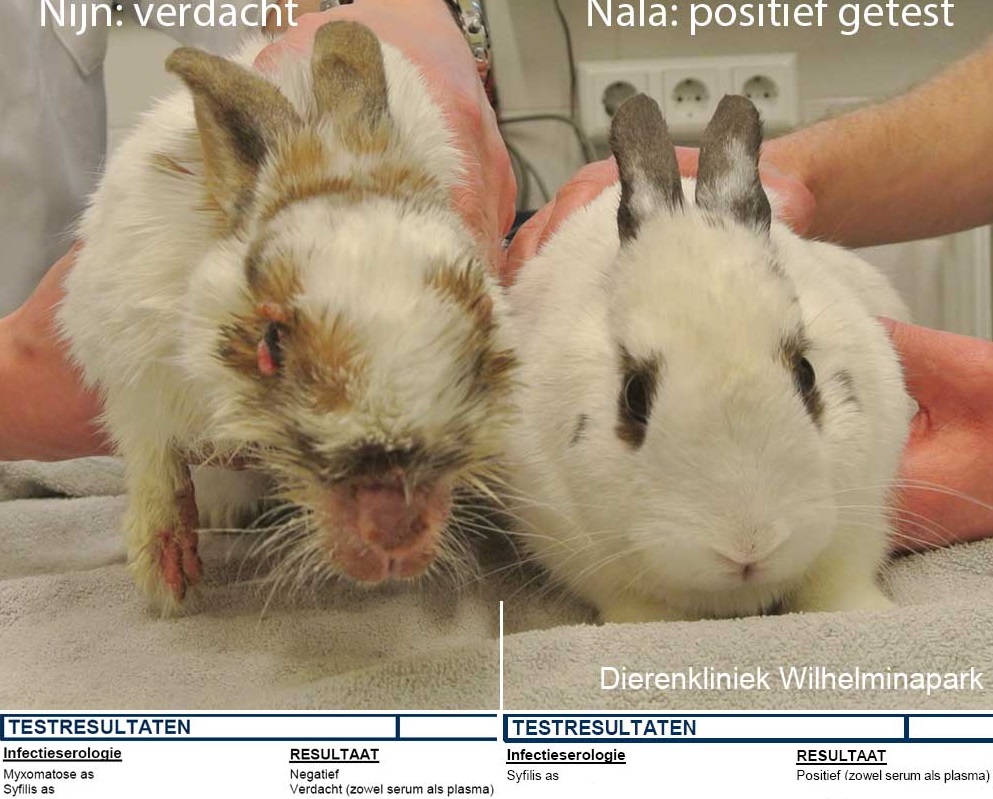 minimale verschijnsels
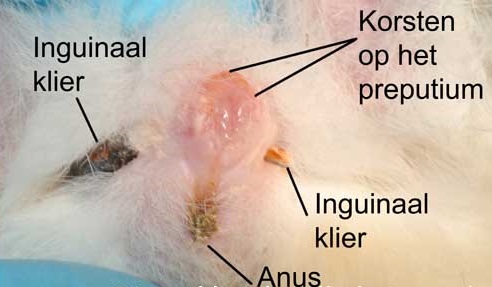 De drager kan helemaal geen verschijnselen hebben.
De partner of hele groep kan wel besmet worden.
Door stress of conditie verslechtering kan het tot een uitbraak leiden.
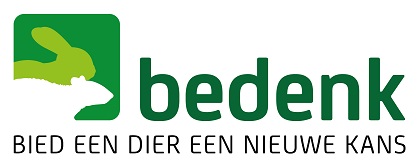 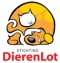 47
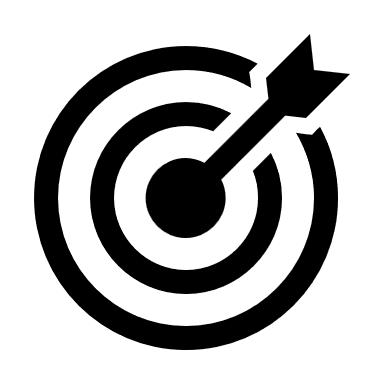 Myxomatose : Van alles of iets
Roodheid en gezwollen geslachtsorgaan
Roodheid en kale plekken op snuit en voorpoten
Oogleden vertonen “aangroeiingen” 
Ogen vaak rood en dicht door zwelling
Op de oren zijn “aangroeiingen”
Ernstige aanblik en opgebold
Apathisch of suf
Veel verergering door bacteriologische infectie
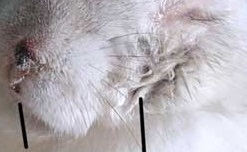 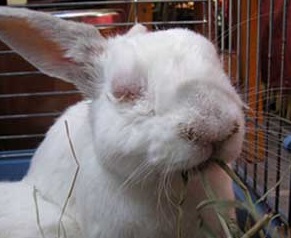 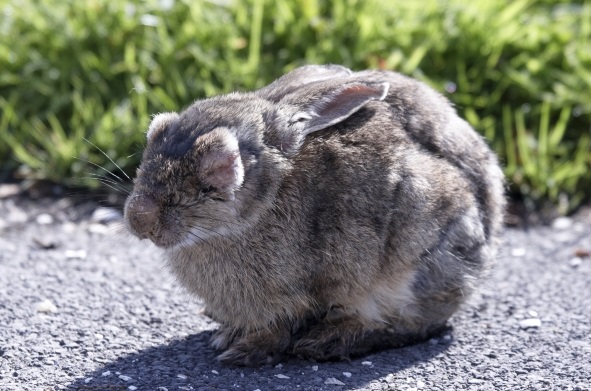 Longontsteking
Oorontsteking
Traanbuisontsteking
Orgaanontsteking
Darmimmobiliteit
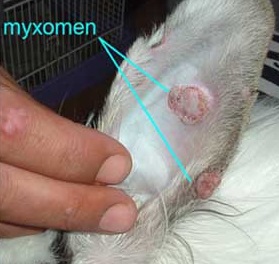 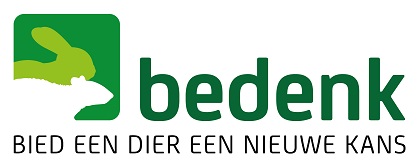 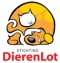 48
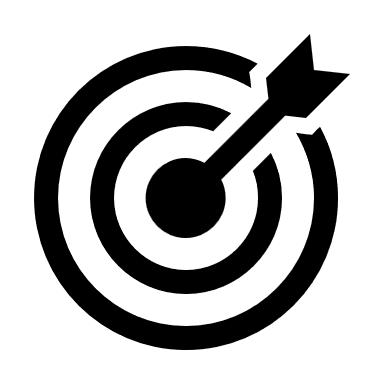 [Speaker Notes: Zorg dat het konijn blijft eten => ga het eventueel dwangvoeren.
Als er een stille darm ontstaat geef hier medicijnen voor.
Bestrijd de bijkomende bacteriële infecties oogontsteking en (longontsteking) met antibioticum.
Omdat de oogleden ontstoken waren is het advies om een oogzalf met een antibioticum te geven.
Geef het konijn een pijnstiller een zogenaamde NSAID.
Bij veel slijmvorming geef dan een slijmoplossend middel.
Tijdsbestek: het kan 4 tot 6 weken duren voordat het konijn volledig genezen is en het zal door een diep dal gaan.

Myxomatose is een virus wat lijkt op het pokkenvirus
besmet via insecten zoals muggen, vliegen en vlooien en soms ook door direct contact

Rabbit Haemorrhagic Disease (RHD) of Viral Haemorrhagic Disease (VHD) is een zeer dodelijke variant van het calicivirus. Oorspronkelijk is dit virus eind jaren ’80 vanuit China naar Europa gekomen. In 2015 kwam er een nieuwe variant bij, RHD2.

Dit virus is ontzettend moeilijk te bestrijden, en het kan zowel via direct contact als via besmet materiaal overgebracht worden. Daarnaast kan het zeer lang overleven buiten het lichaam en kan het ook tegen vorst. Het wordt via de urine en ontlasting van zieke konijnen uitgescheiden en na een wandeling in konijnengebied kun je dit zo onder je schoenzolen meenemen. Ook via insecten en hooi/bodembedekking kan het virus de leefomgeving van uw konijn binnenkomen.]
Gewrichten : Hoe is de beweging
De aandoening kan van fysieke aard zijn of als gevolg van een ernstige aandoening.
Kijk naar de stand van de ledematen en rug.
Kijk naar de tenen.
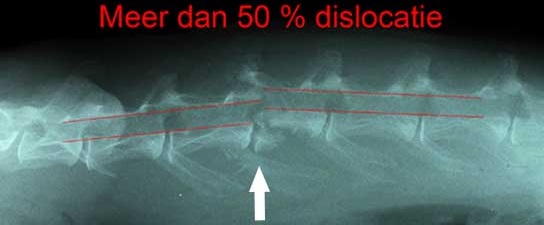 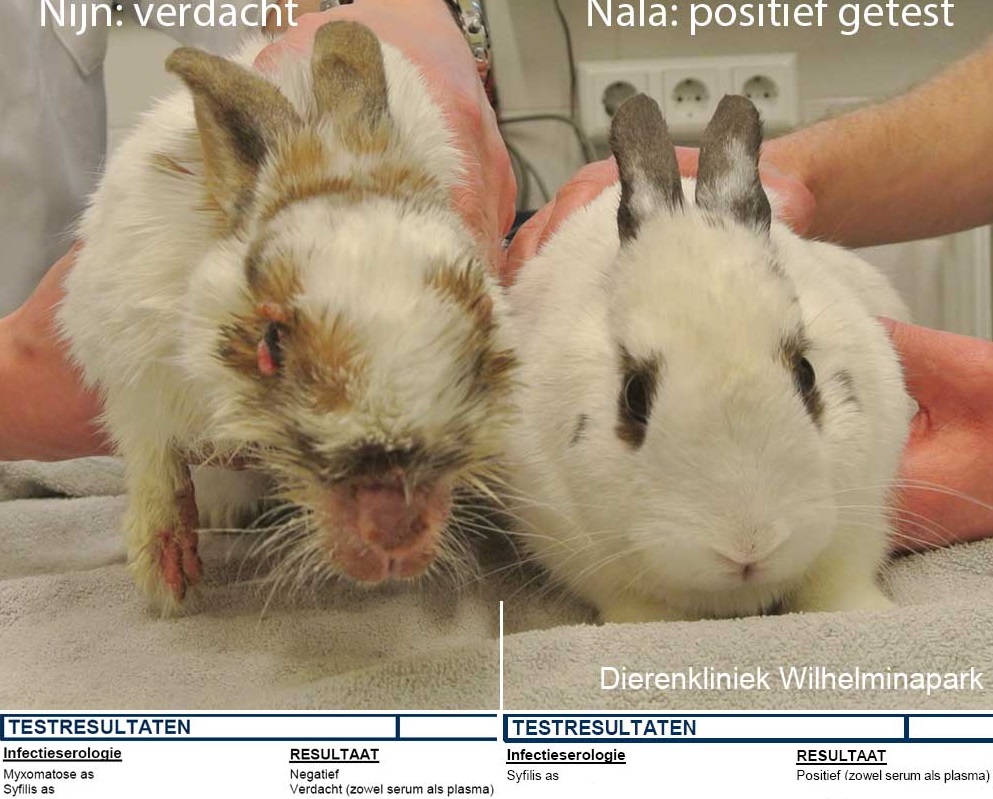 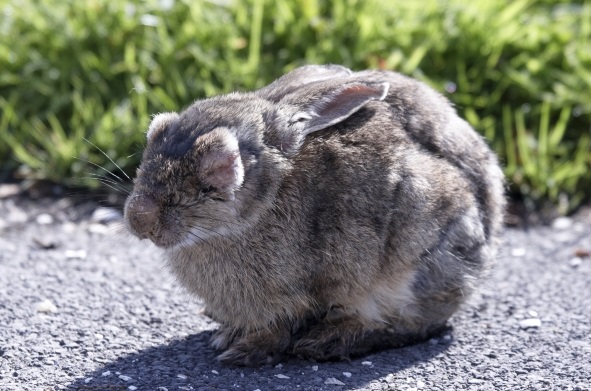 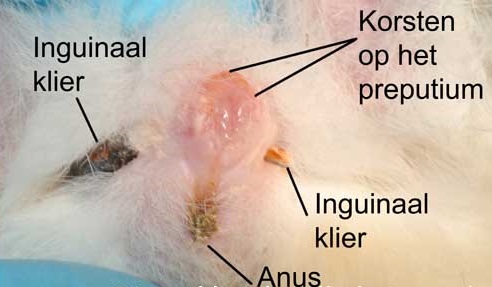 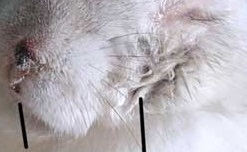 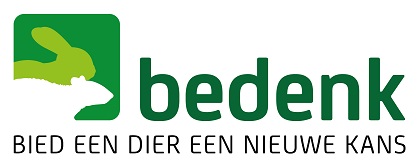 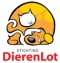 49
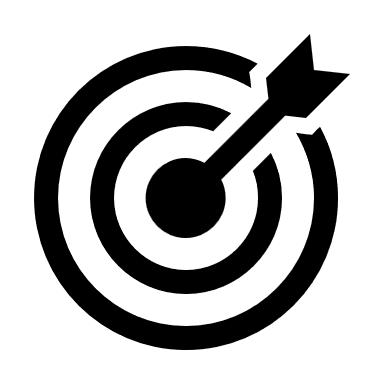 Gewrichten : Bumblefeet
De aandoening uit zich door vervorming en verharding van de voetzolen.
Loopgedrag wordt slechter (pijn)
Zweren of zwellingen op voetzolen
Indien nog geen zweren of open wond, insmeren met vocht inbrengende crème zoals uierzalf, honigzalf of witte vaseline.
Bij zweren eerst schoonmaken dan insmeren met honingzalf of ander antibacteriële crème.  
Niet op roosters laten lopen
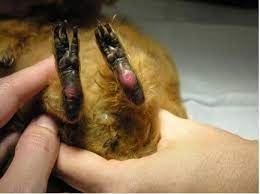 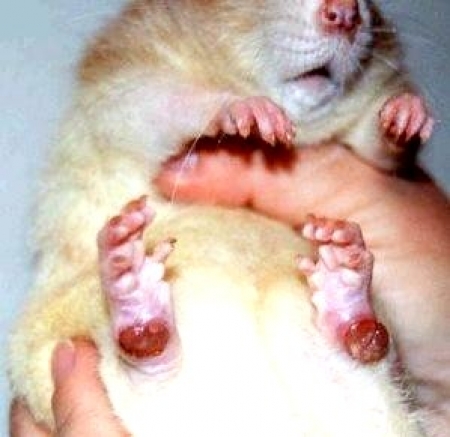 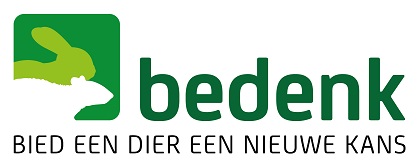 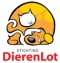 50
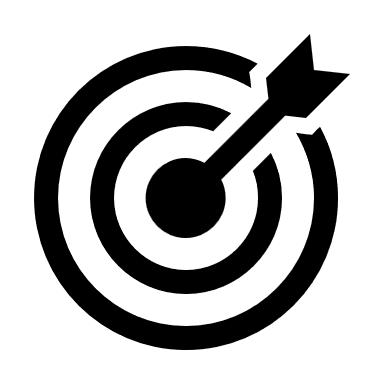 Nog iets anders :
Het herkennen en bepalen van aandoeningen is veel uitgebreider en complexer .

Daarom  twijfel je of ben je bezorgd : 

Raadpleeg je dierenarts of 
een gespecialiseerde dierenarts.
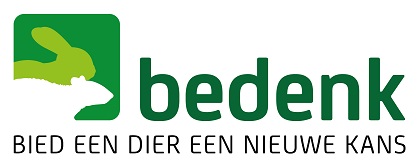 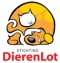 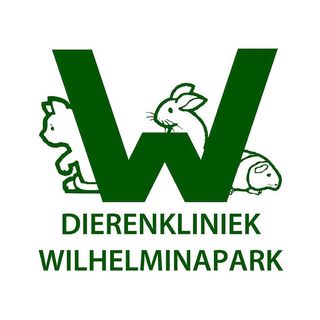 51
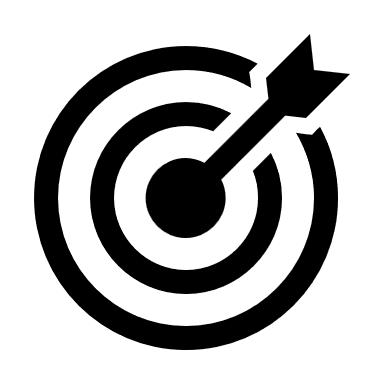 Iets heel anders :
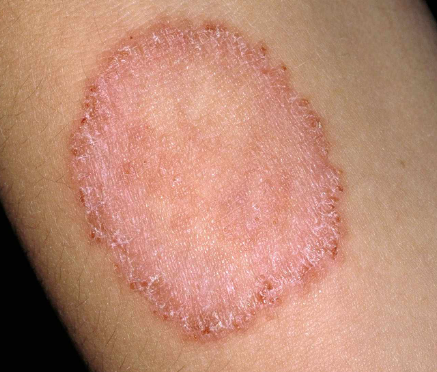 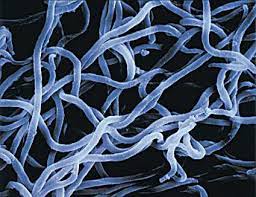 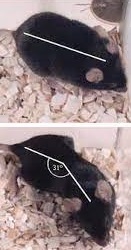 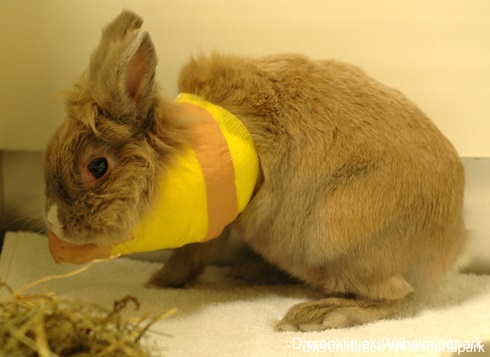 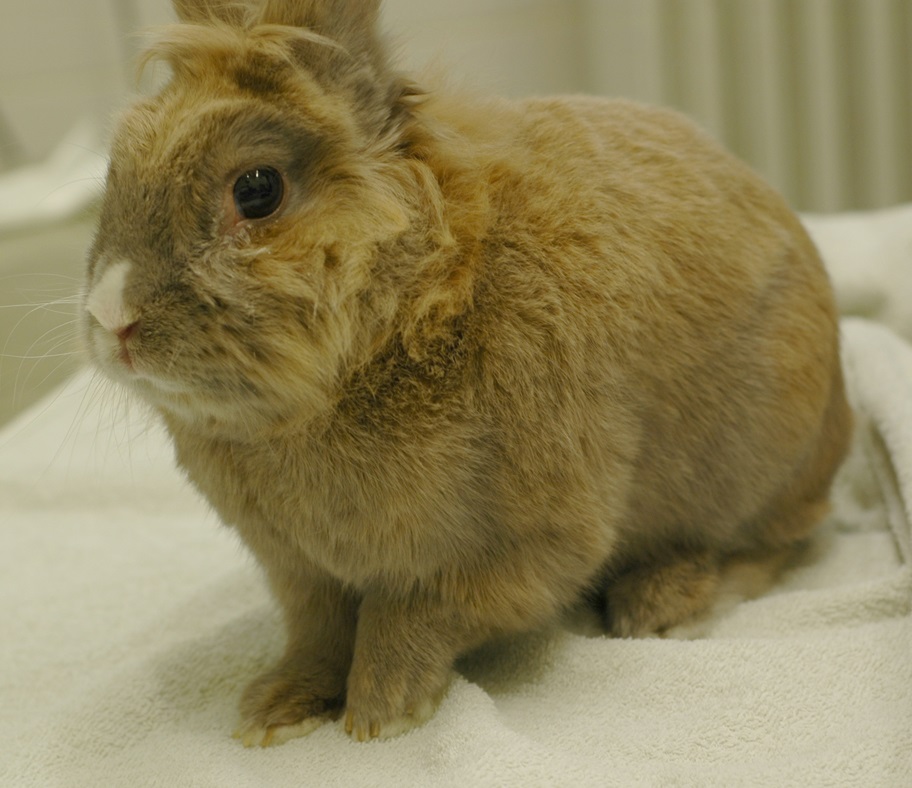 Denk aan zoönose
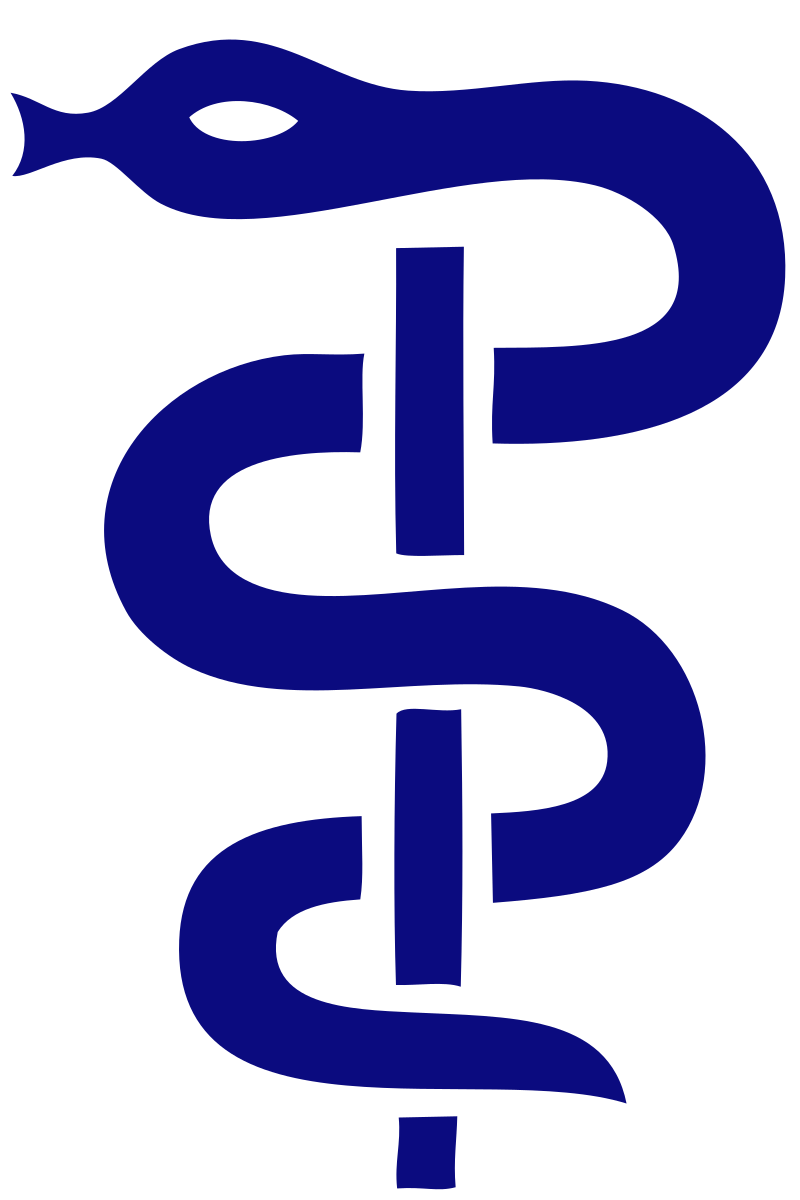 Raadpleeg bij gezondheidsklachten uw huisarts.
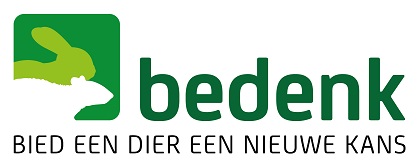 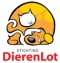 52
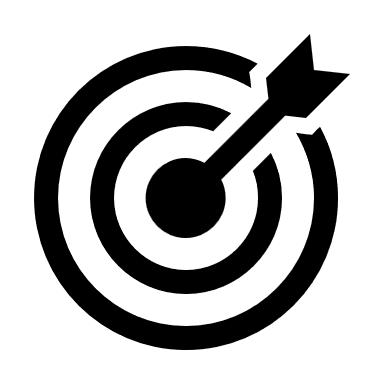 [Speaker Notes: Bacteriën op een hand
Ringworm
Tekenbeet
Borrelia lyme bacterie
Leptospira-bacteriën]
Kennis vergaring en verificatie via web :
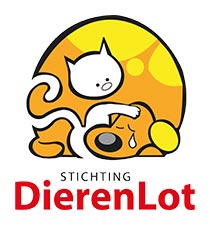 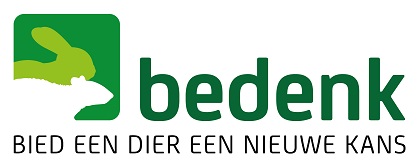 Bedankt voor uw interesse
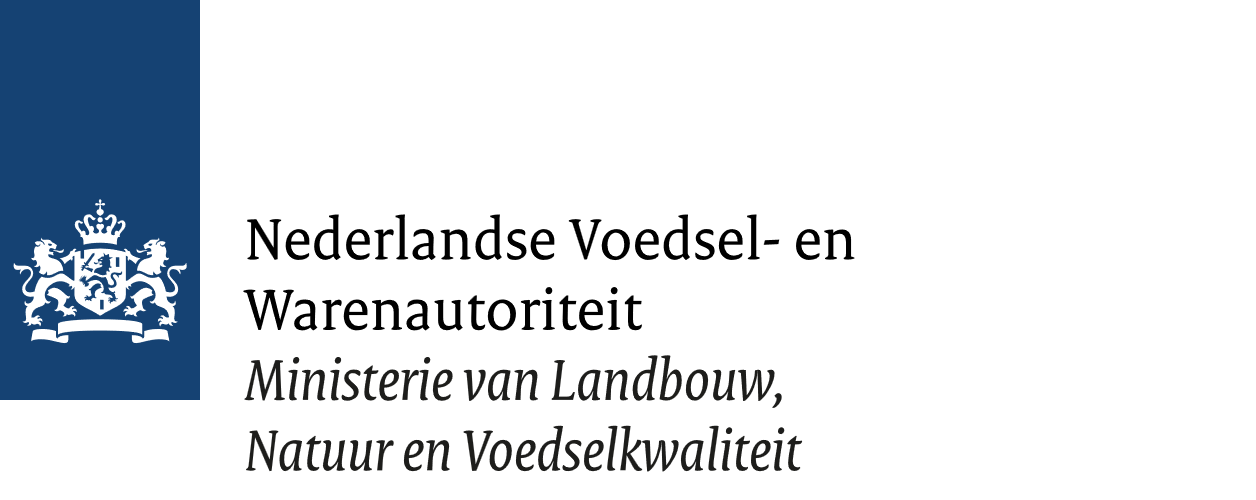 Rijksinstituut voor Volksgezondheiden Milieu 
Ministerie van Volksgezondheid,Welzijn en Sport
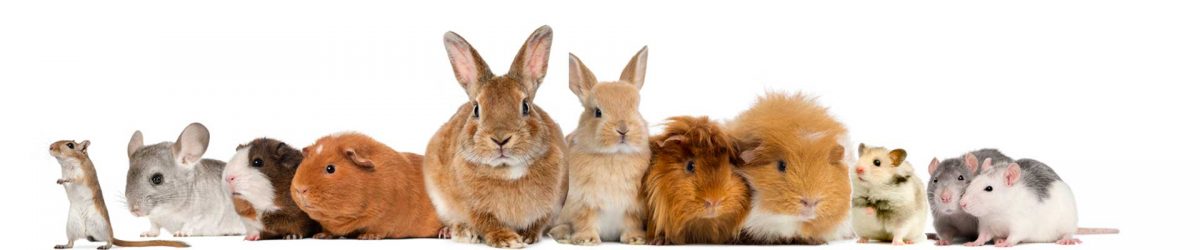 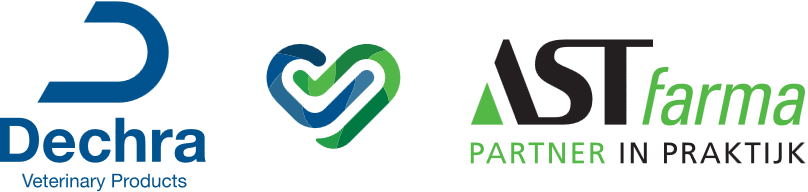 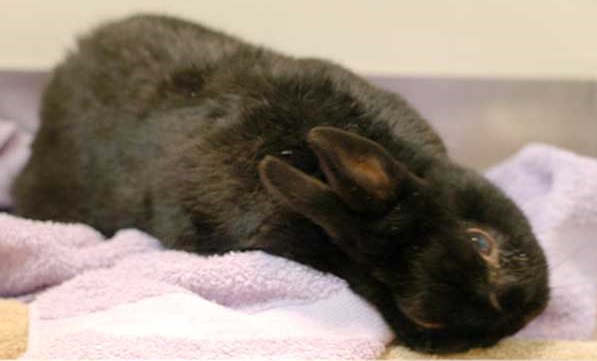 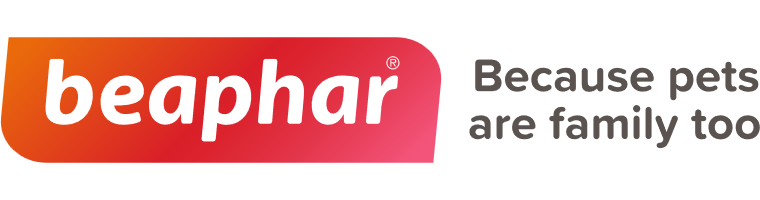 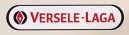 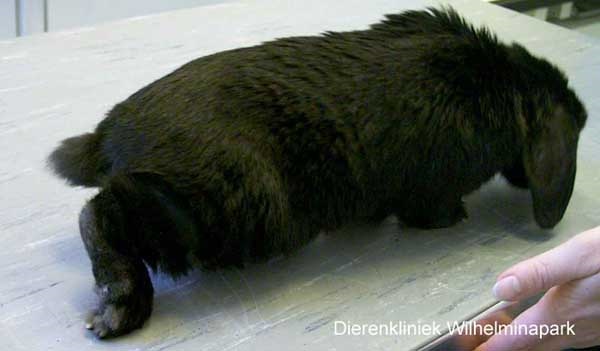 Bedankt voor de toestemming voor het gebruik van de  afbeeldingen
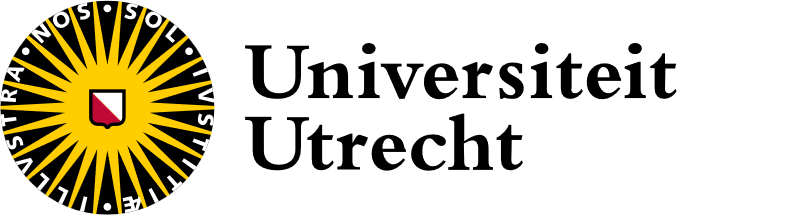 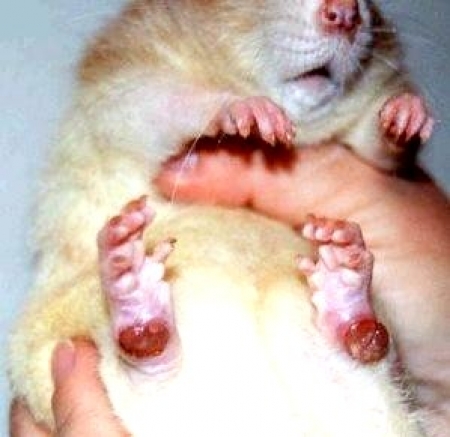 FD
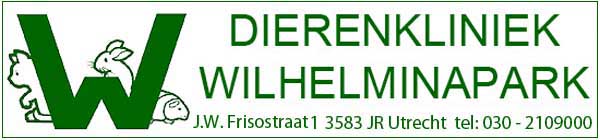 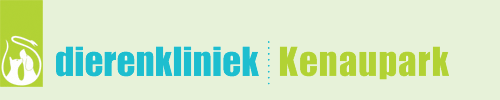 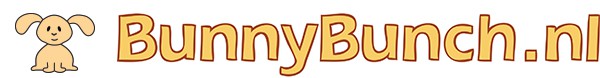 53
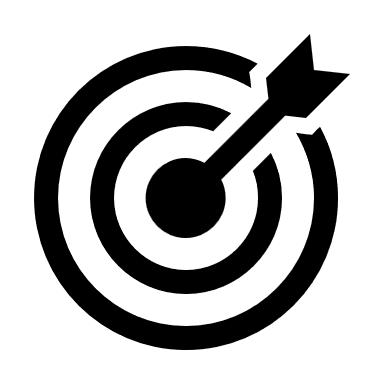 [Speaker Notes: KLIK en einde Pfff]